Essential Biochemistry
Fourth Edition
Charlotte W. Pratt | Kathleen Cornely
Lecture Notes for 
Chapter 18
Nitrogen Metabolism
Copyright © 2018 John Wiley & Sons, Inc. All rights reserved.
Section 18.1
Nitrogen Fixation and Assimilation
Learning Objective
Describe the chemical reactions of nitrogen fixation and assimilation
Copyright © 2018 John Wiley & Sons, Inc. All rights reserved.
Model of the FeMo Cofactor of Nitrogenase
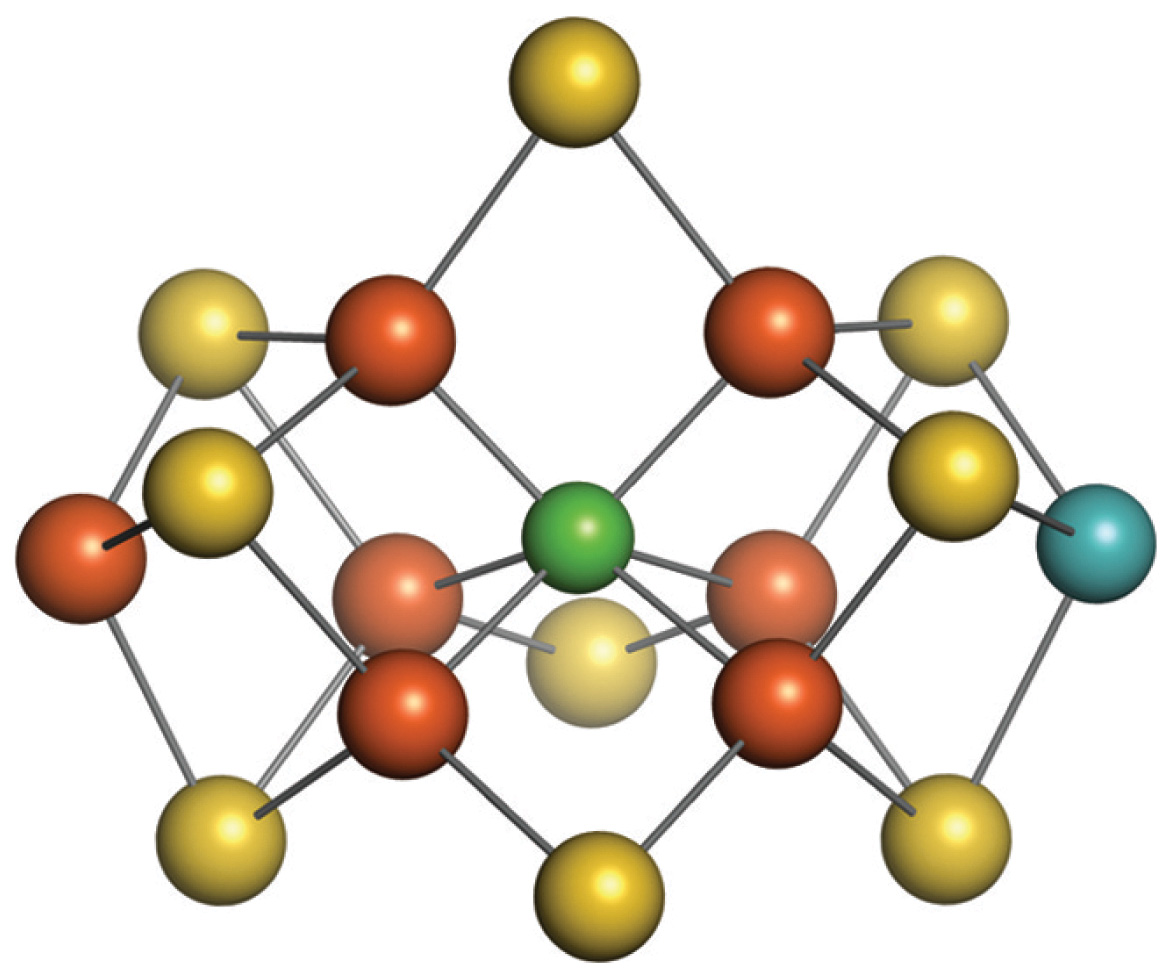 Copyright © 2018 John Wiley & Sons, Inc. All rights reserved.
The Nitrogen Cycle
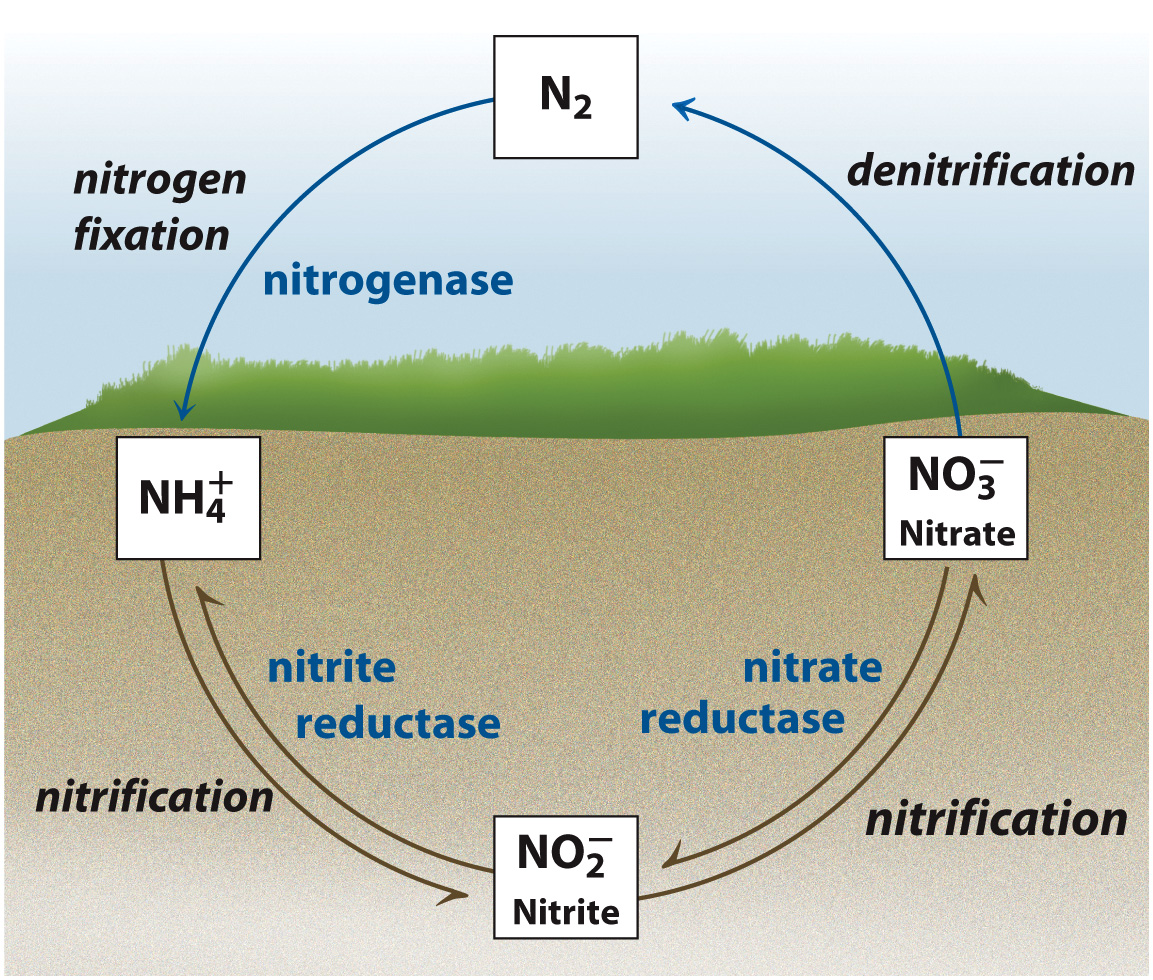 Copyright © 2018 John Wiley & Sons, Inc. All rights reserved.
Glutamate Synthetase Reaction
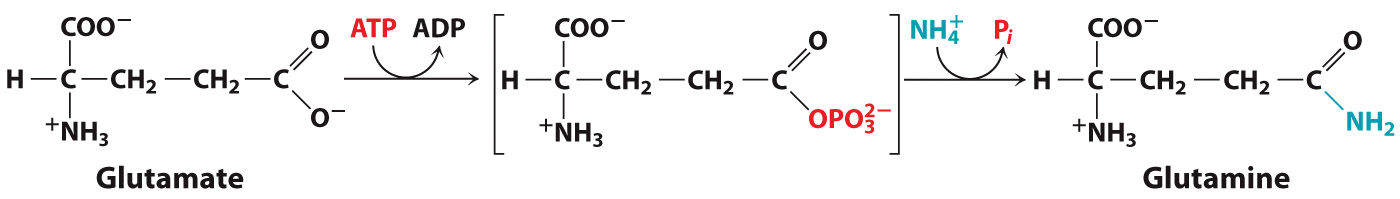 Copyright © 2018 John Wiley & Sons, Inc. All rights reserved.
Glutamate Synthase Reaction
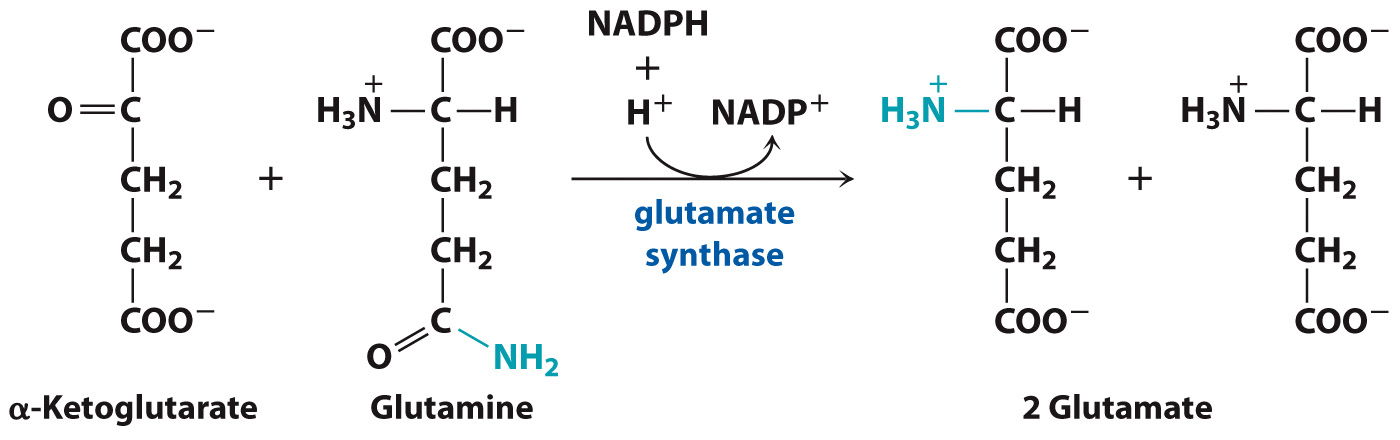 Copyright © 2018 John Wiley & Sons, Inc. All rights reserved.
Structure of E. coli Glu Synthetase
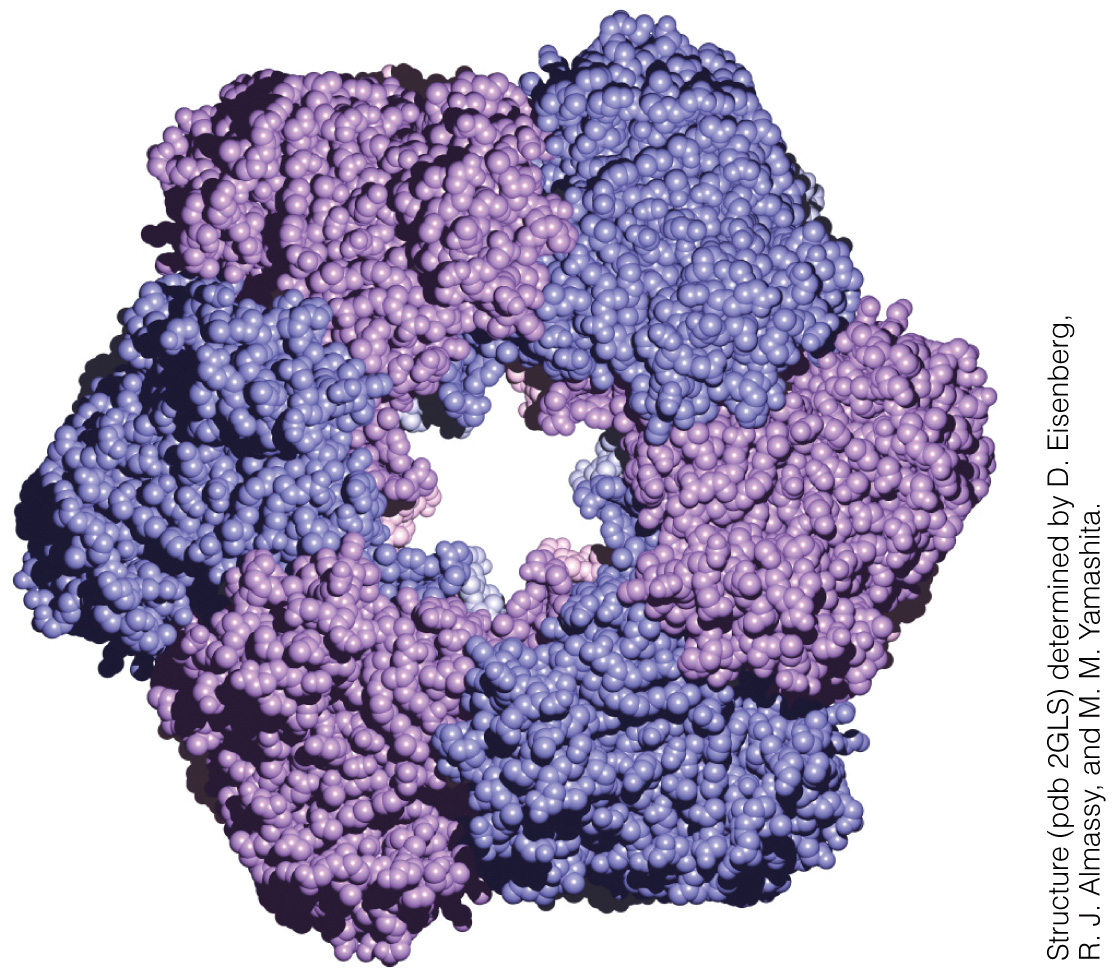 Copyright © 2018 John Wiley & Sons, Inc. All rights reserved.
Transamination:
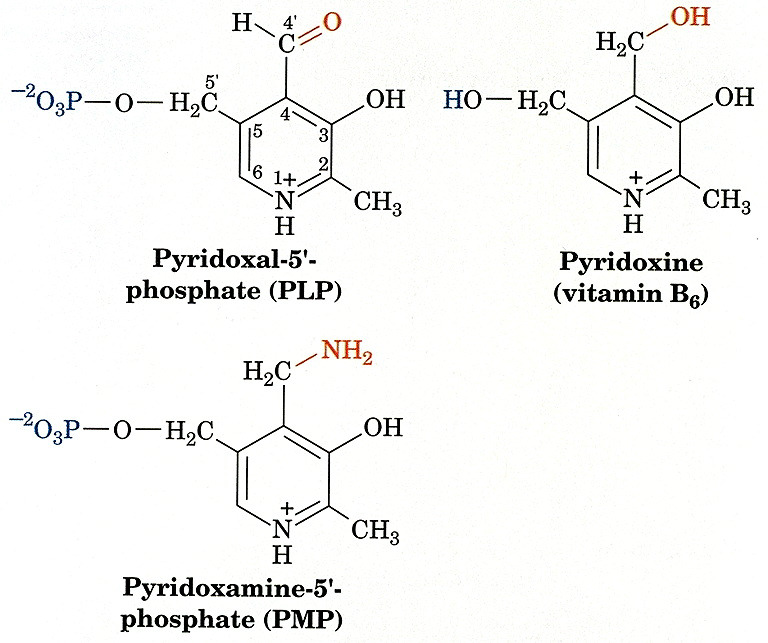 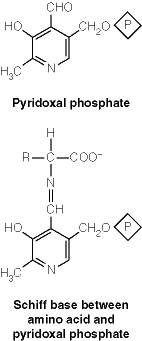 Transaminase Reaction
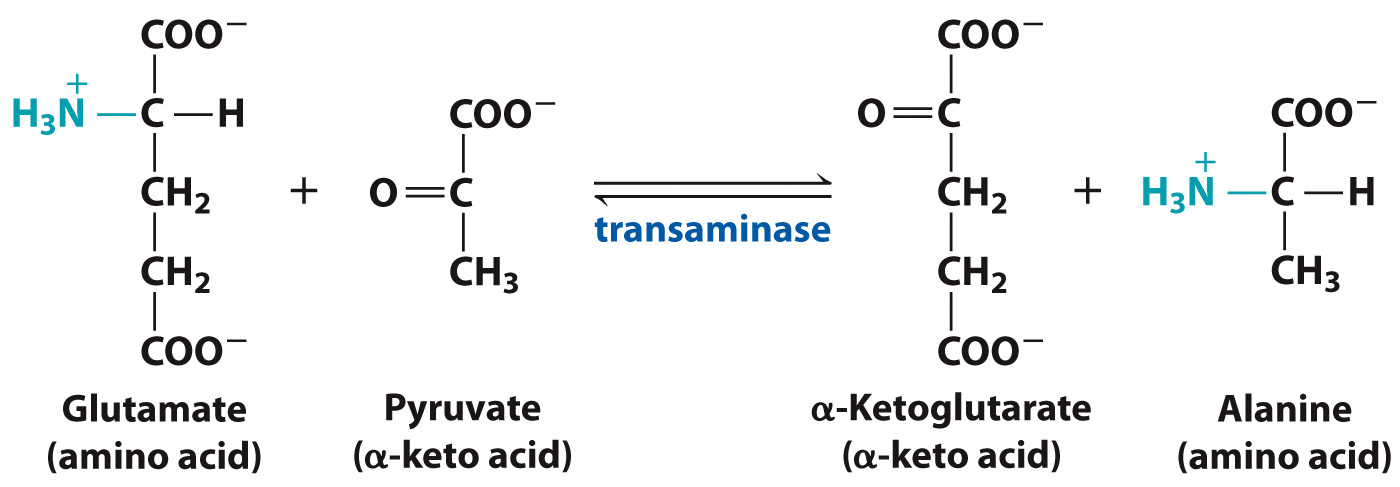 Copyright © 2018 John Wiley & Sons, Inc. All rights reserved.
Pyridoxal-5’-Phosphate is a derivative of pyridoxine
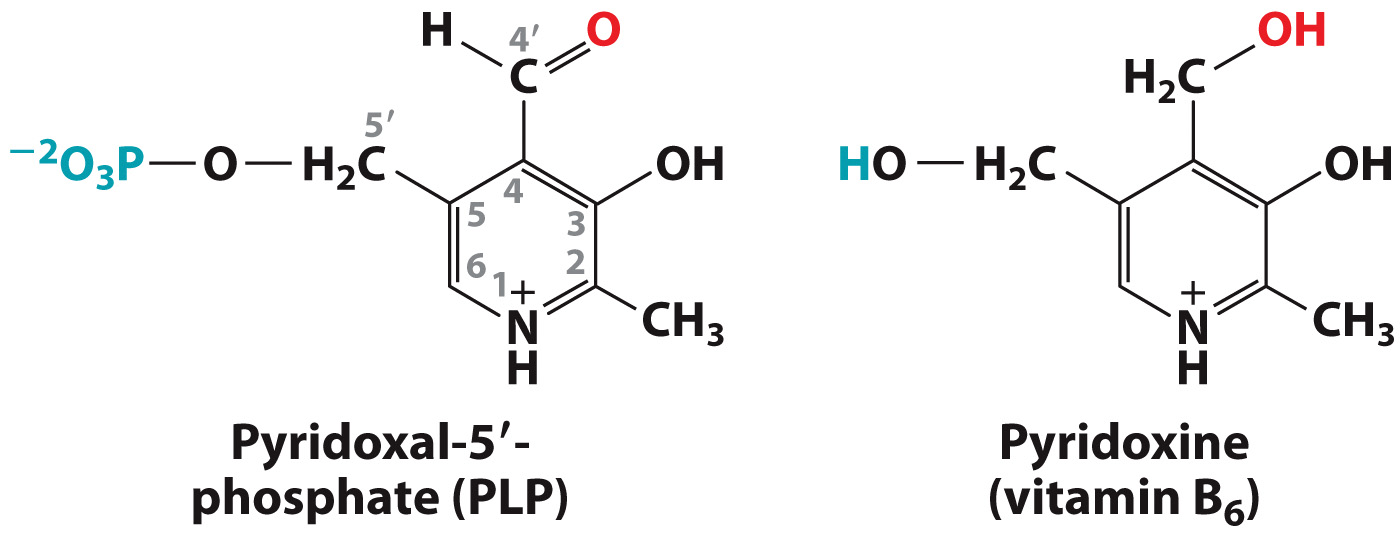 Copyright © 2018 John Wiley & Sons, Inc. All rights reserved.
Transaminase Binding to PLP
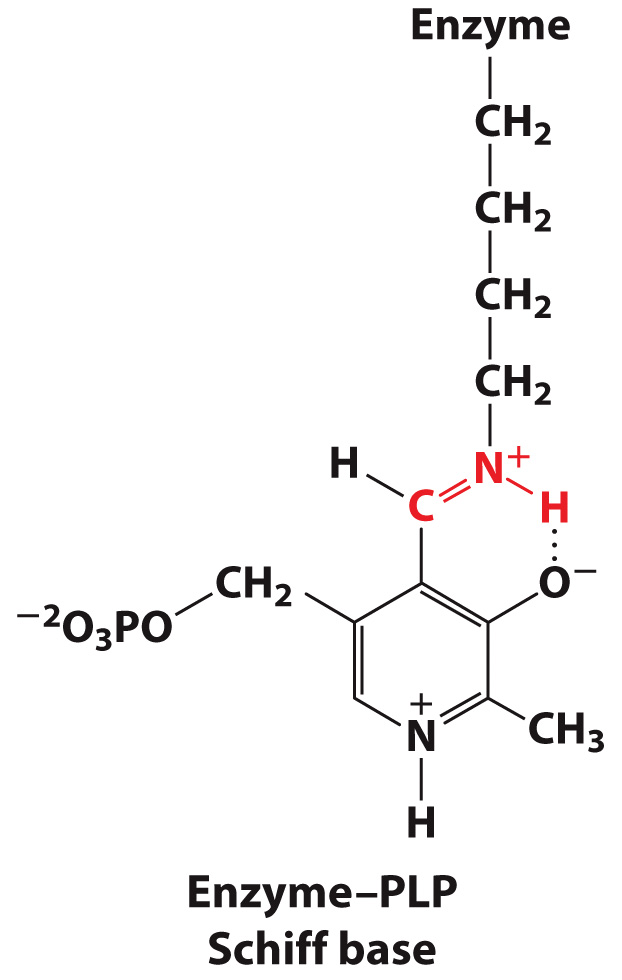 Copyright © 2018 John Wiley & Sons, Inc. All rights reserved.
The Mechanism of Transamination
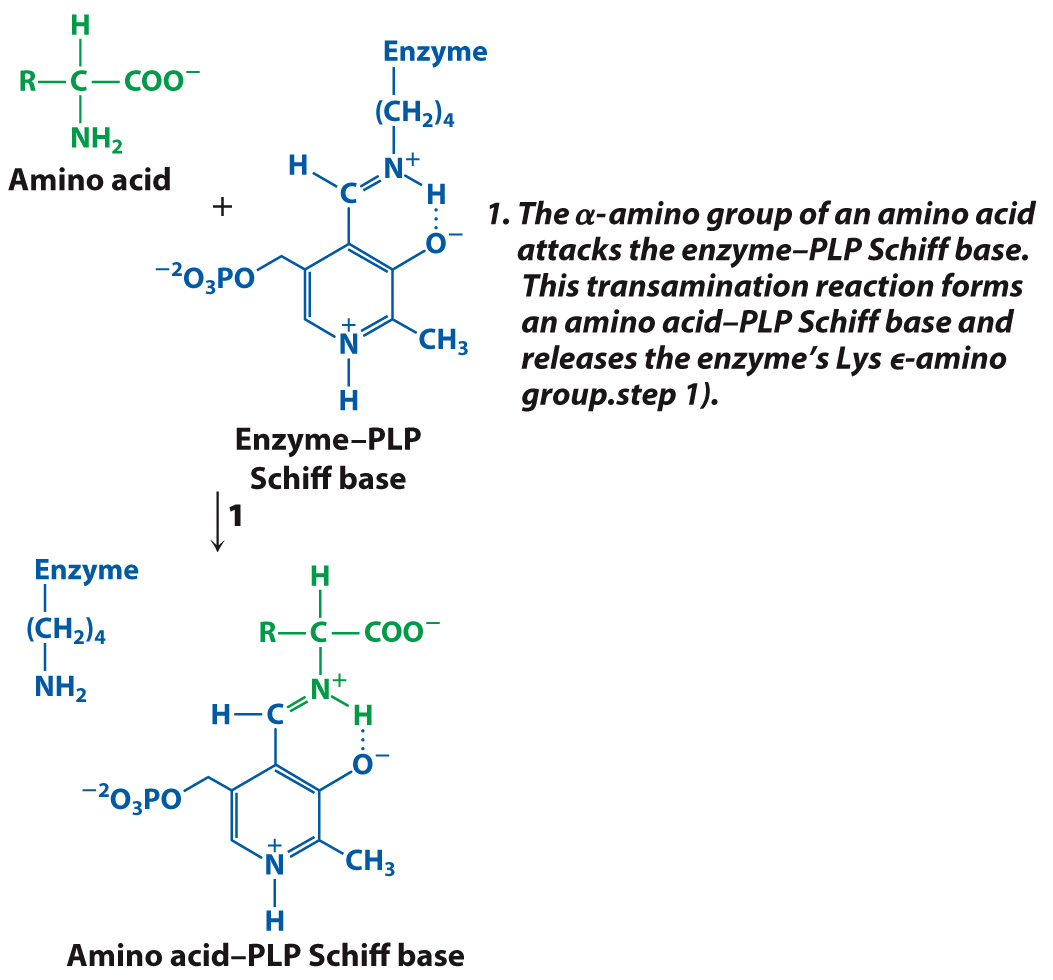 Copyright © 2018 John Wiley & Sons, Inc. All rights reserved.
The Mechanism of Transamination
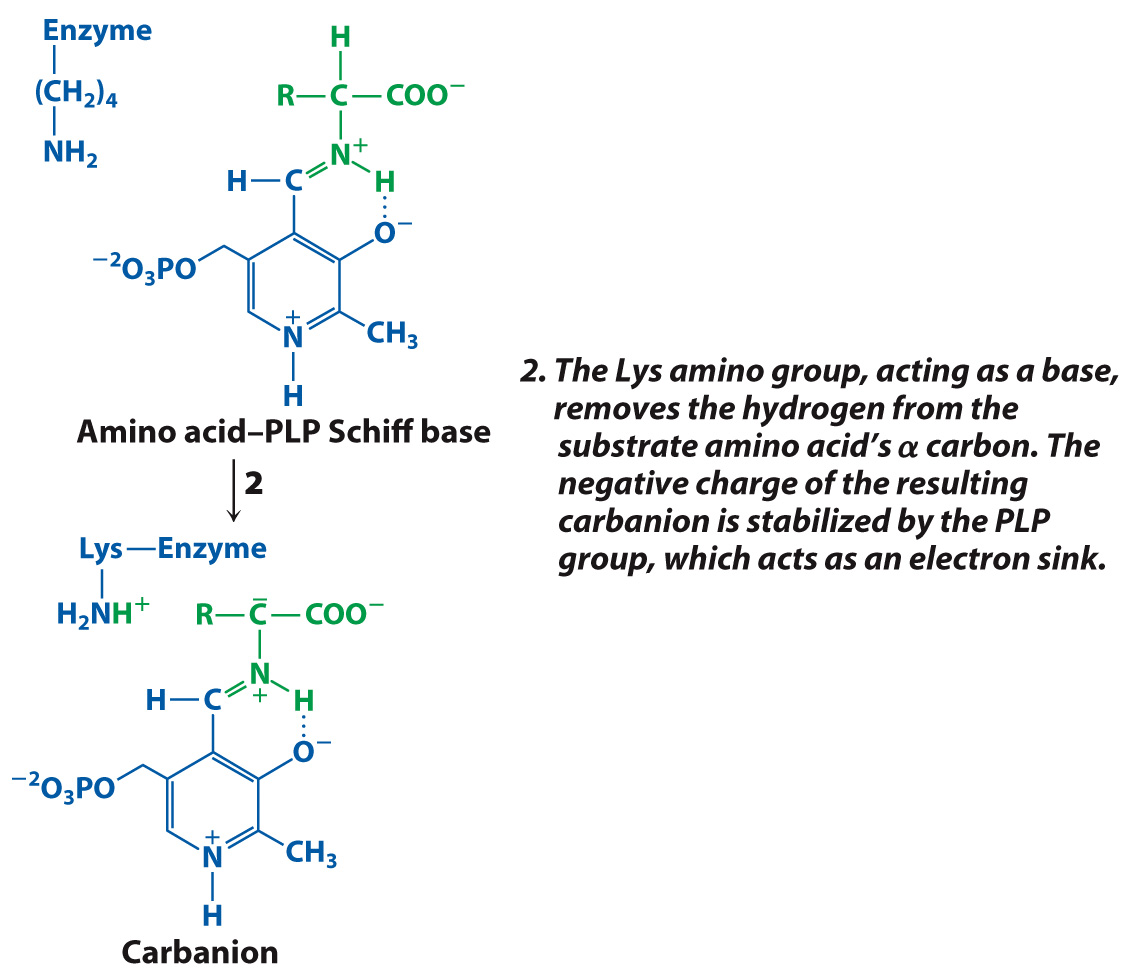 Copyright © 2018 John Wiley & Sons, Inc. All rights reserved.
The Mechanism of Transamination
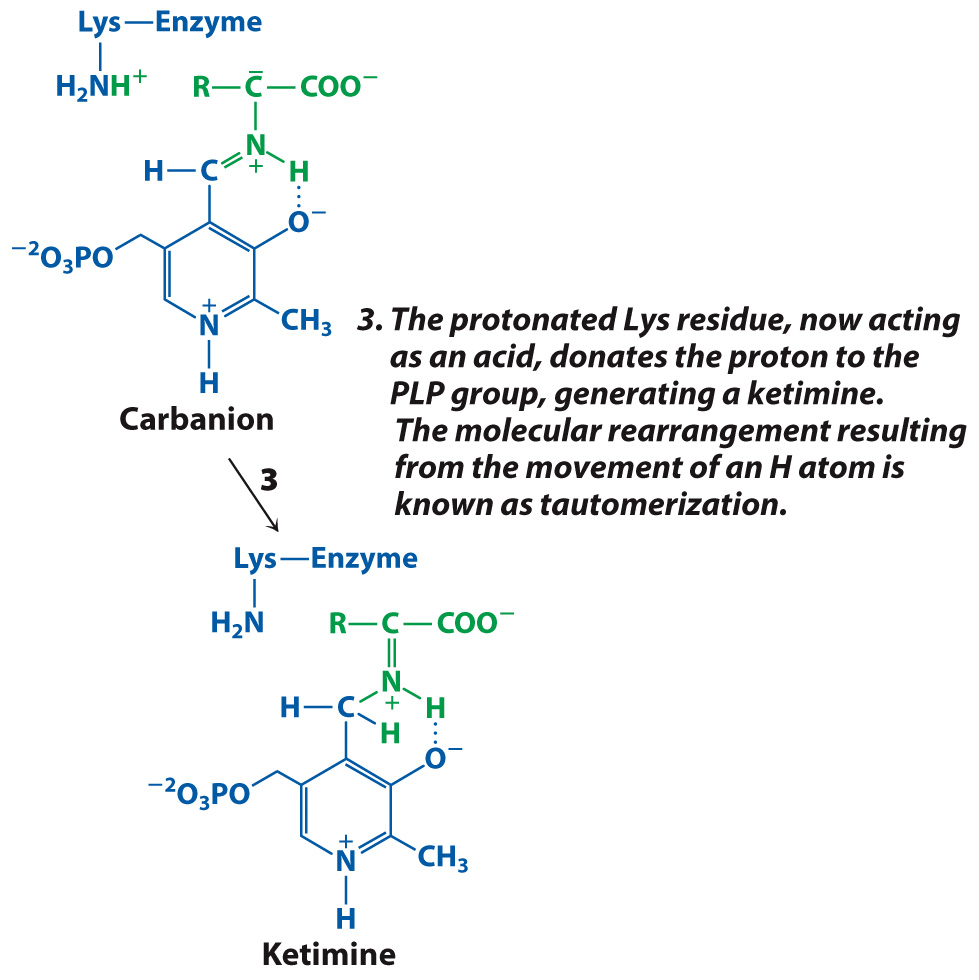 Copyright © 2018 John Wiley & Sons, Inc. All rights reserved.
The Mechanism of Transamination
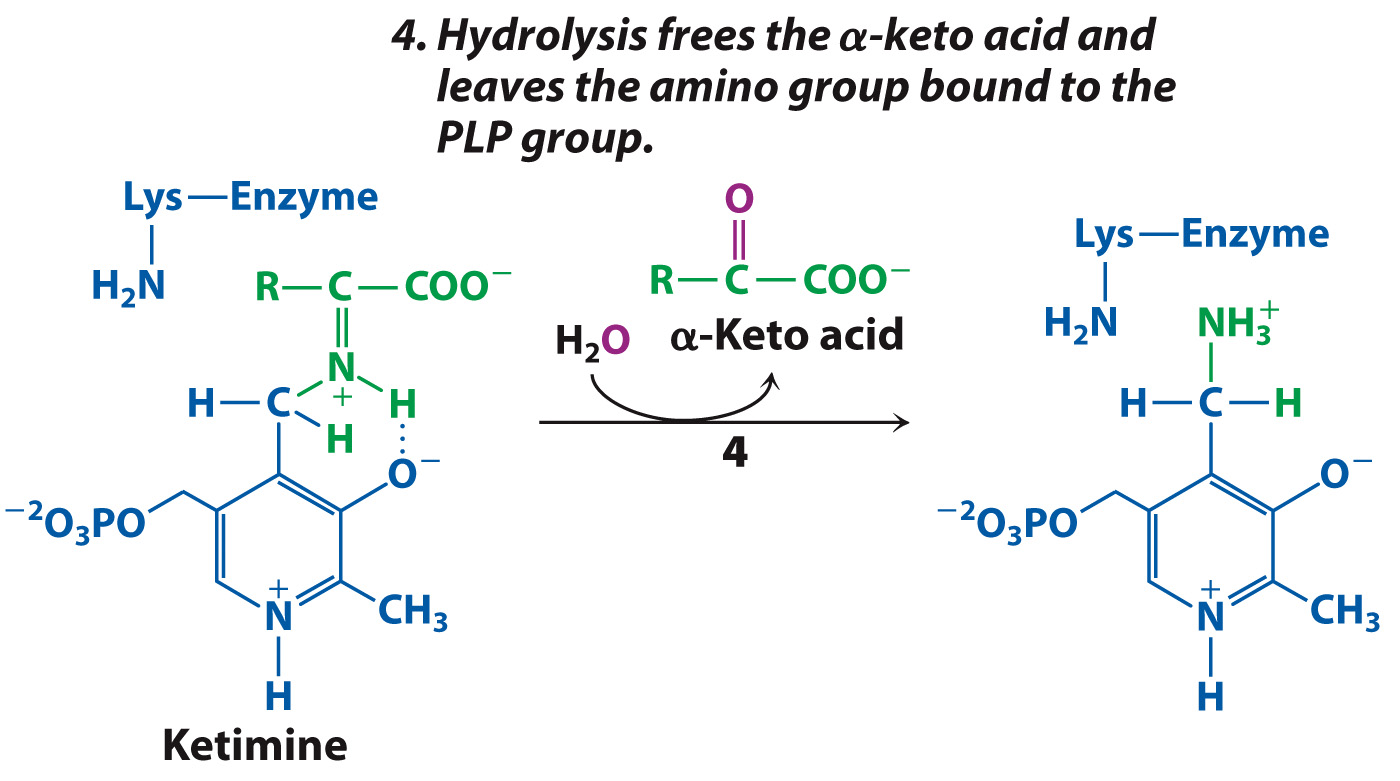 Copyright © 2018 John Wiley & Sons, Inc. All rights reserved.
The Mechanism of Transamination
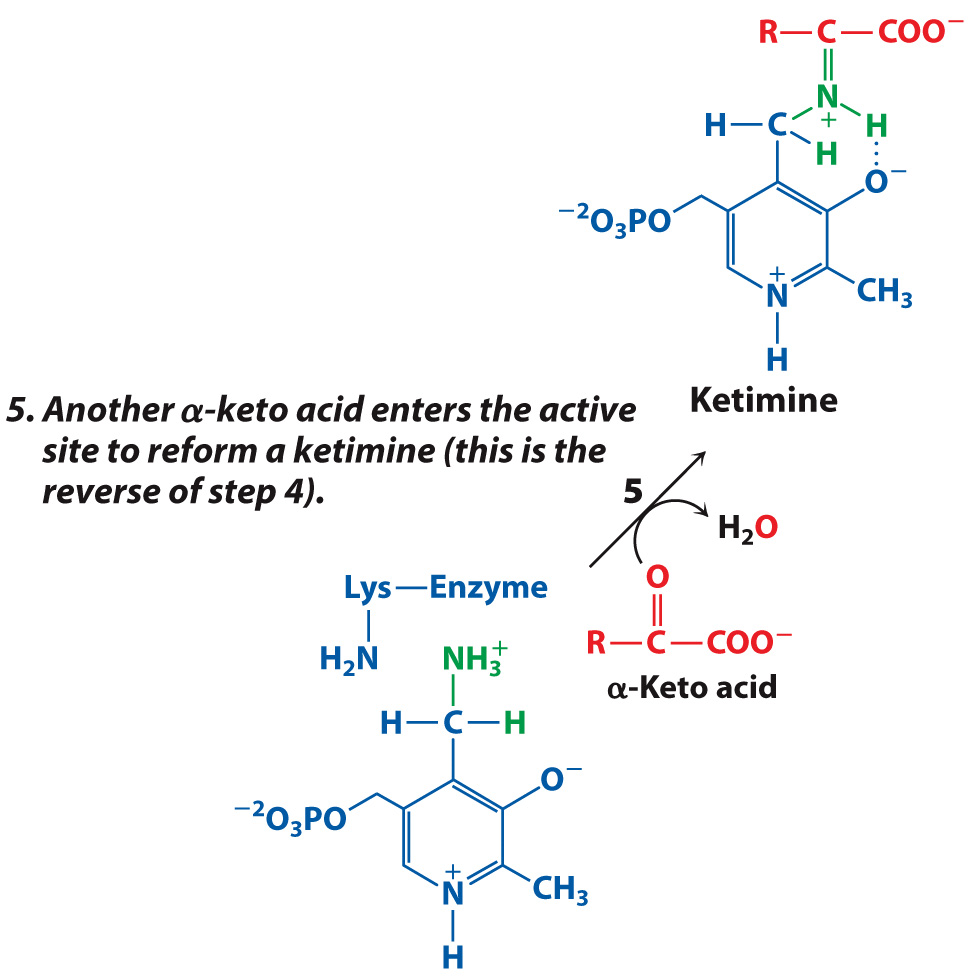 Copyright © 2018 John Wiley & Sons, Inc. All rights reserved.
The Mechanism of Transamination
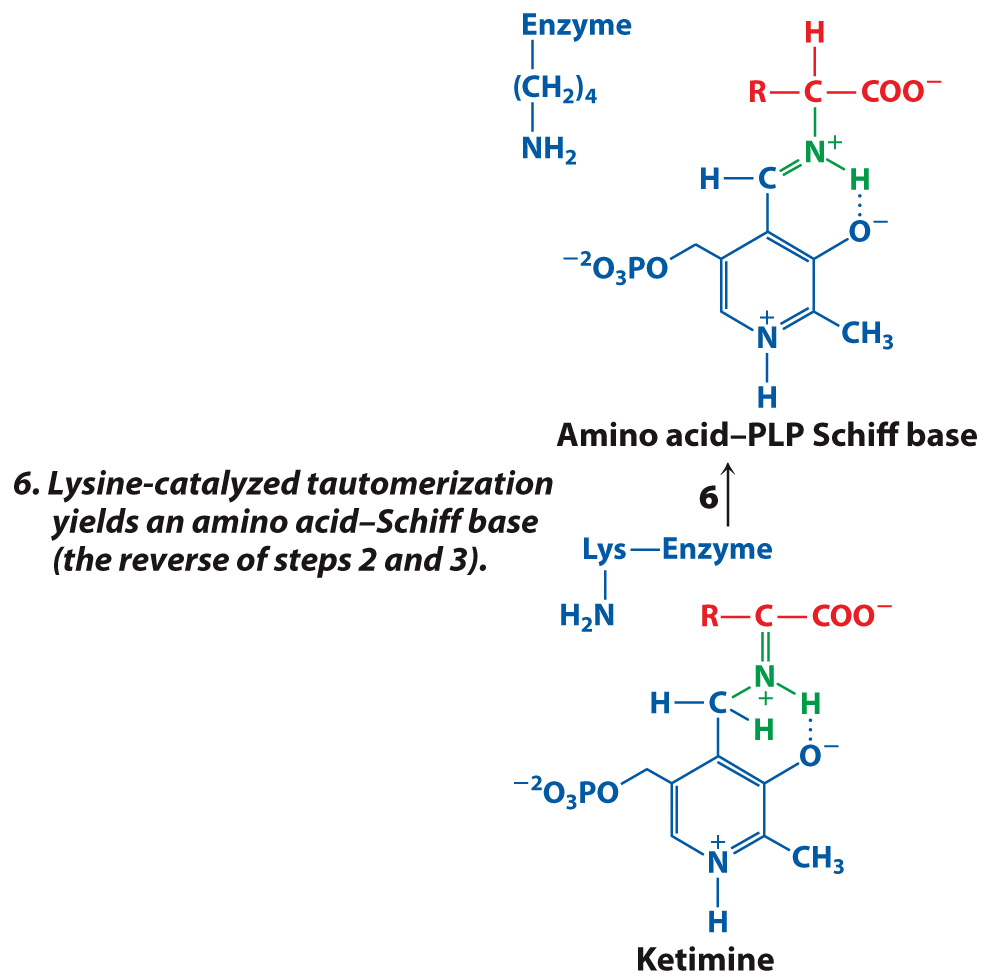 Copyright © 2018 John Wiley & Sons, Inc. All rights reserved.
The Mechanism of Transamination
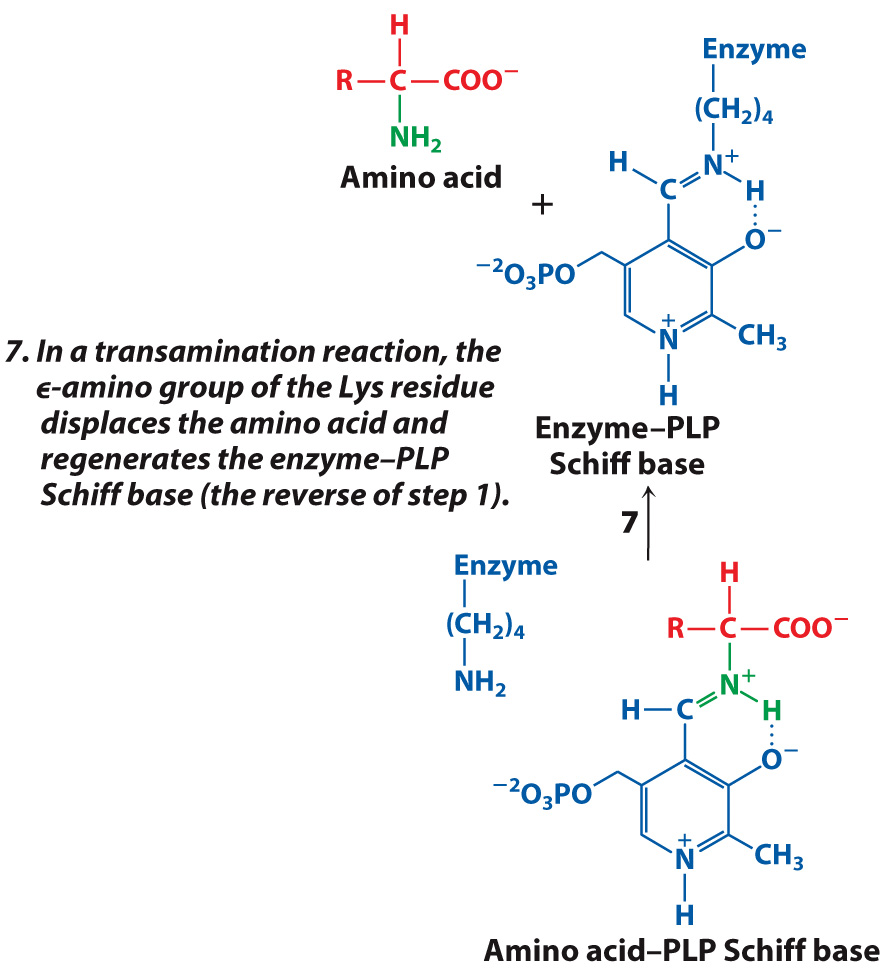 Copyright © 2018 John Wiley & Sons, Inc. All rights reserved.
Section 18.2
Amino Acid Biosynthesis
Learning Objective
Summarize the pathways for synthesizing the essential and nonessential amino acids
Copyright © 2018 John Wiley & Sons, Inc. All rights reserved.
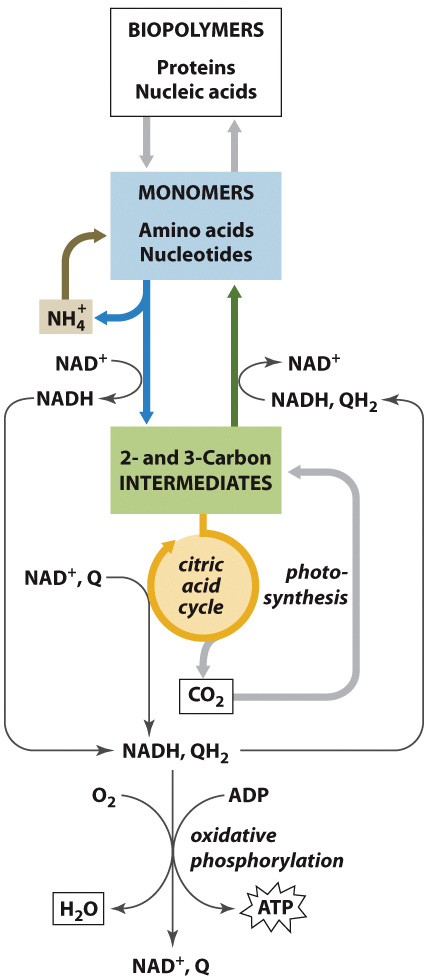 Nitrogen Metabolism in Context
Copyright © 2018 John Wiley & Sons, Inc. All rights reserved.
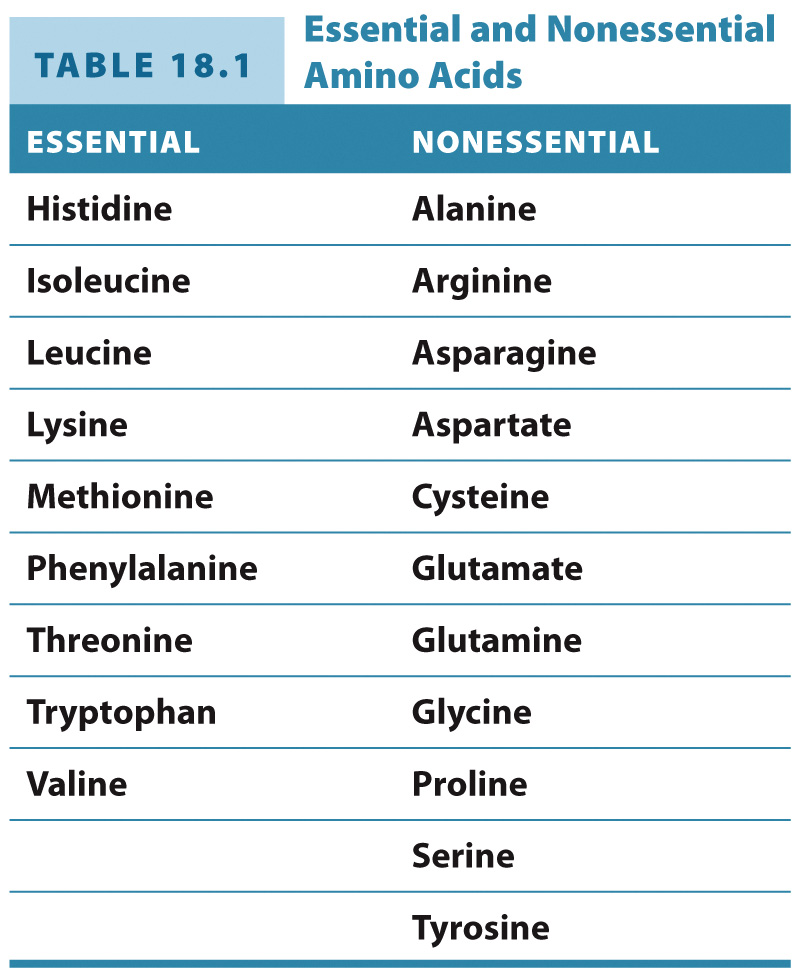 Copyright © 2018 John Wiley & Sons, Inc. All rights reserved.
Several amino acids are easily synthesized from common intermediates
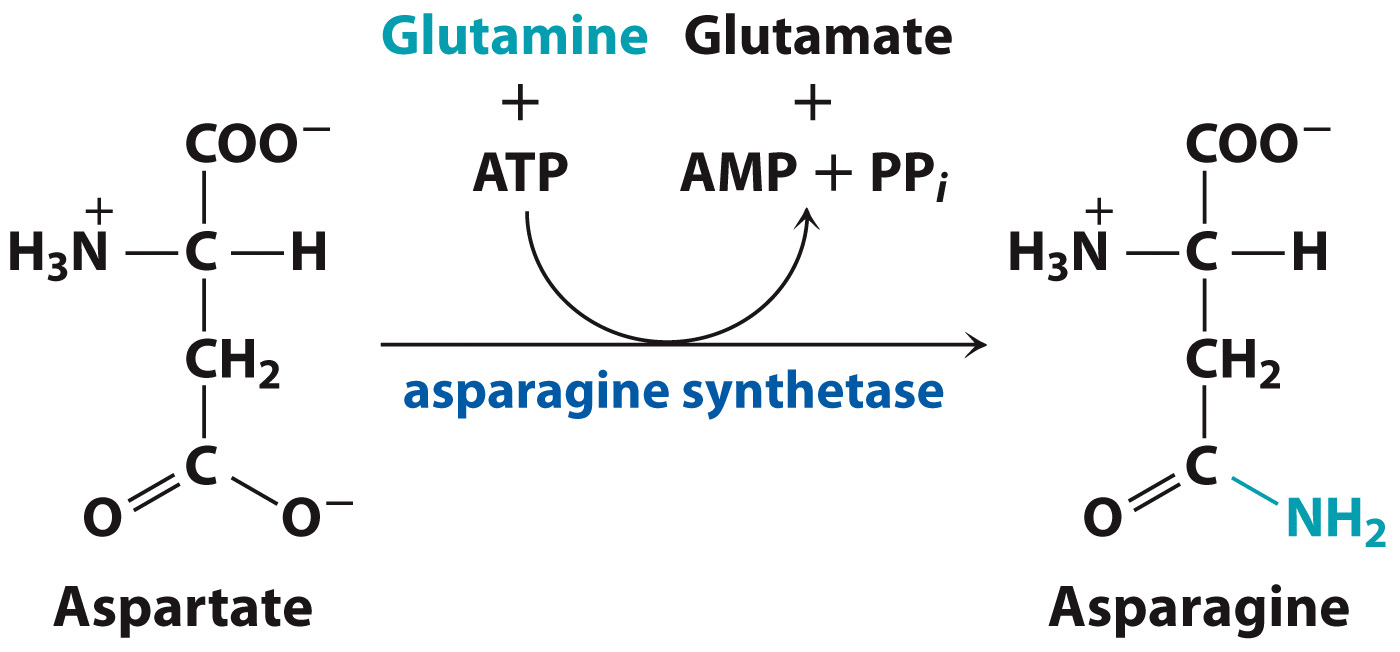 Copyright © 2018 John Wiley & Sons, Inc. All rights reserved.
Several amino acids are easily synthesized from common intermediates.
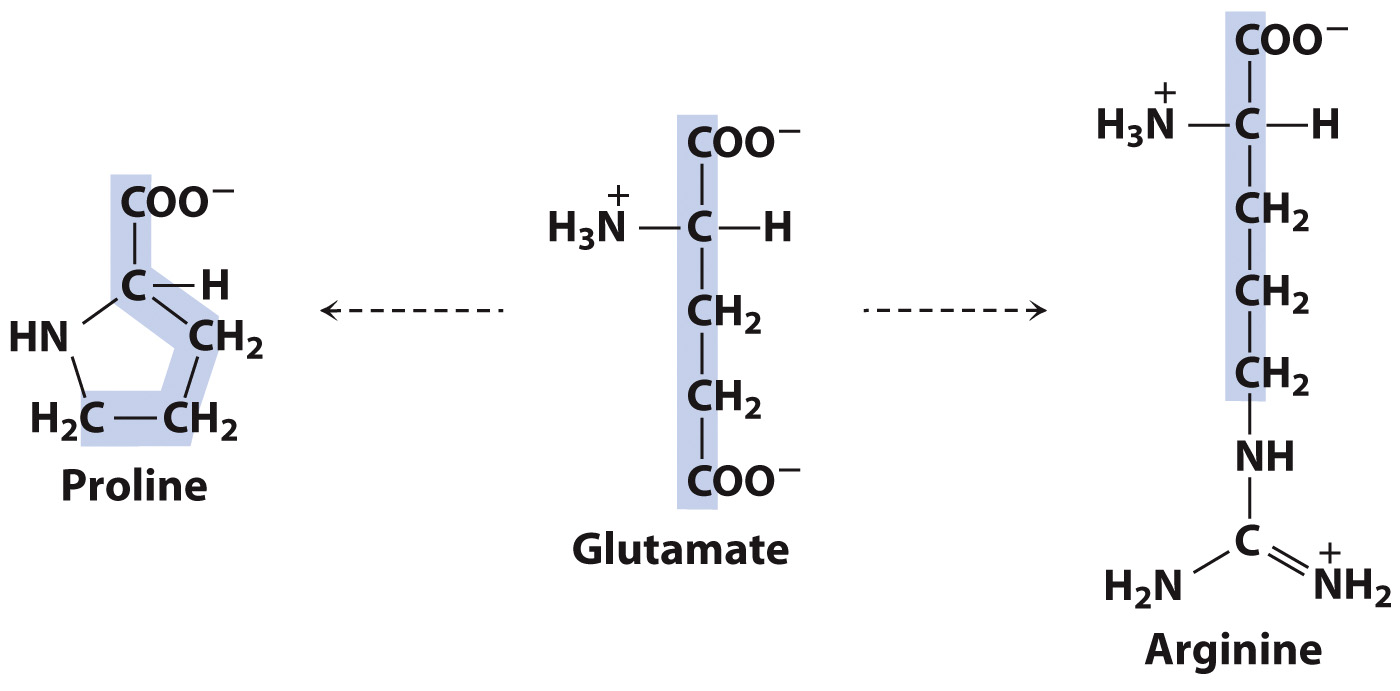 Copyright © 2018 John Wiley & Sons, Inc. All rights reserved.
Several amino acids are easily synthesized from common intermediates.
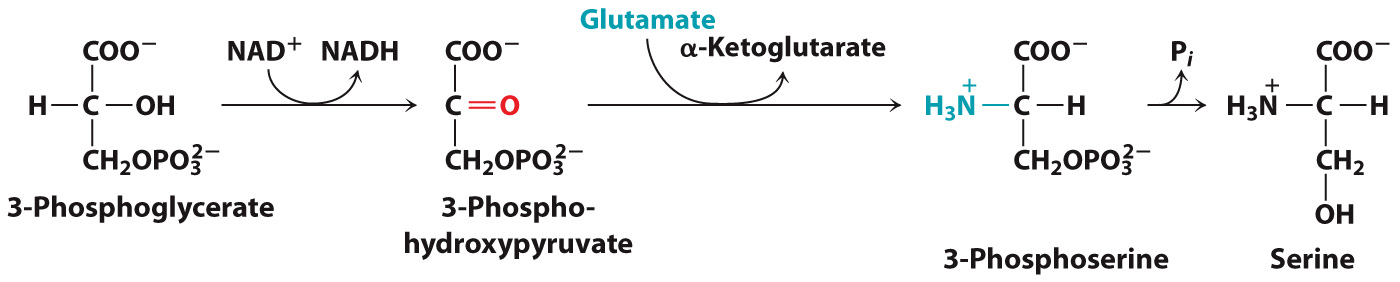 Copyright © 2018 John Wiley & Sons, Inc. All rights reserved.
Several amino acids are easily synthesized from common intermediates.
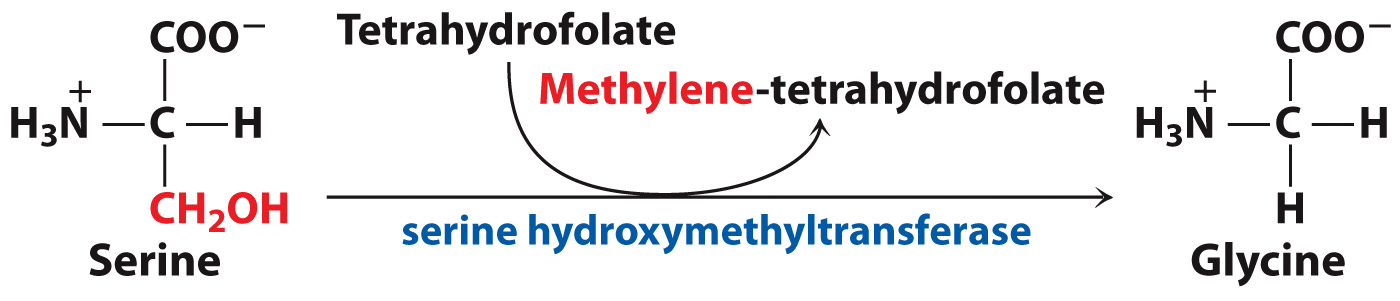 Copyright © 2018 John Wiley & Sons, Inc. All rights reserved.
Tetrahydrofolate
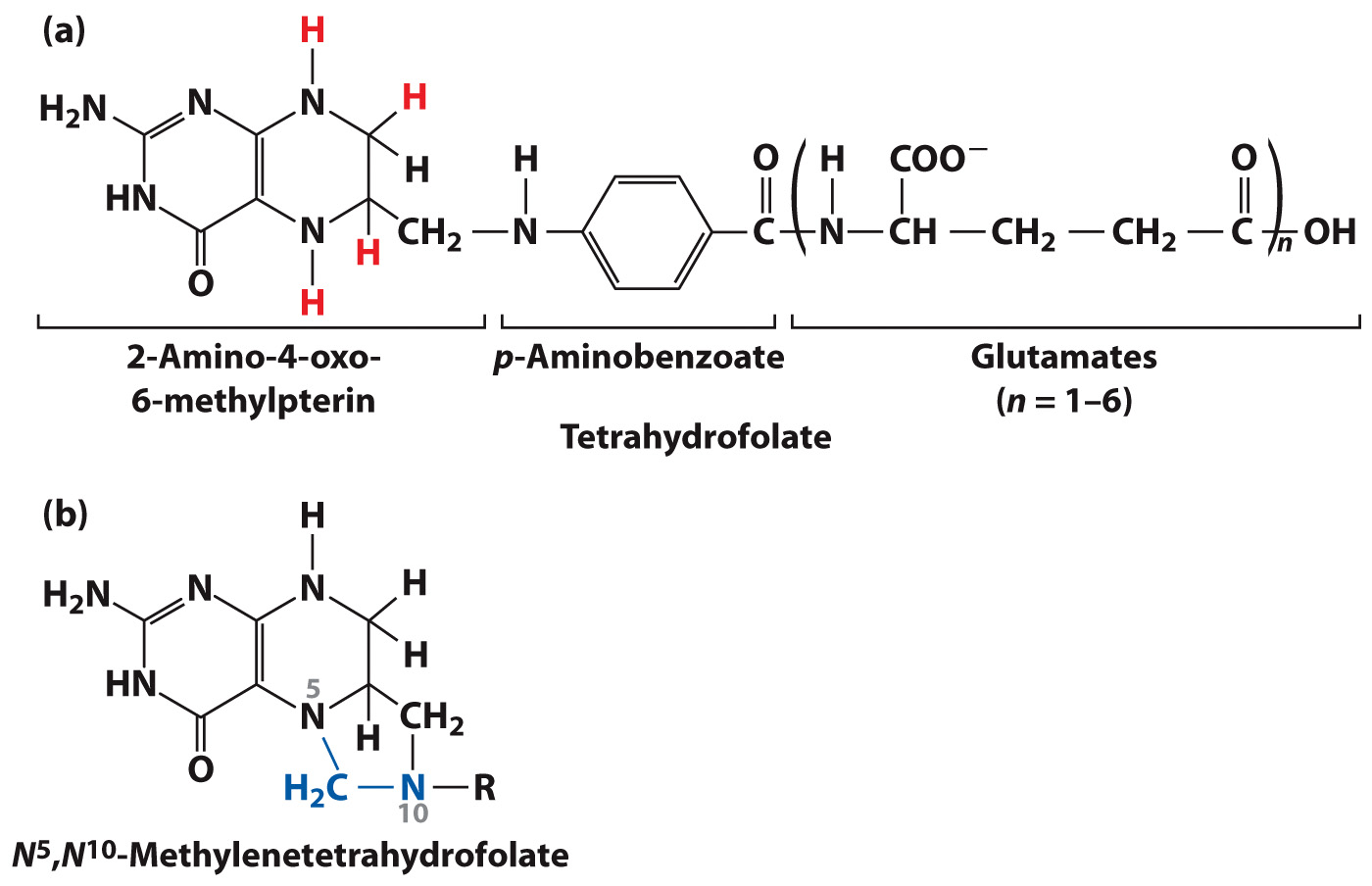 Copyright © 2018 John Wiley & Sons, Inc. All rights reserved.
Amino acids with sulfur, branched chains, or aromatic groups are more difficult to synthesize
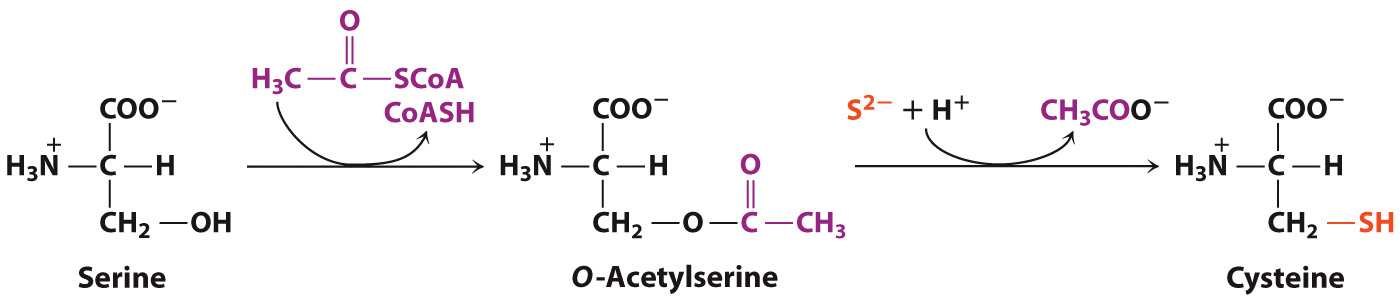 Copyright © 2018 John Wiley & Sons, Inc. All rights reserved.
The Methionine Synthase Reaction
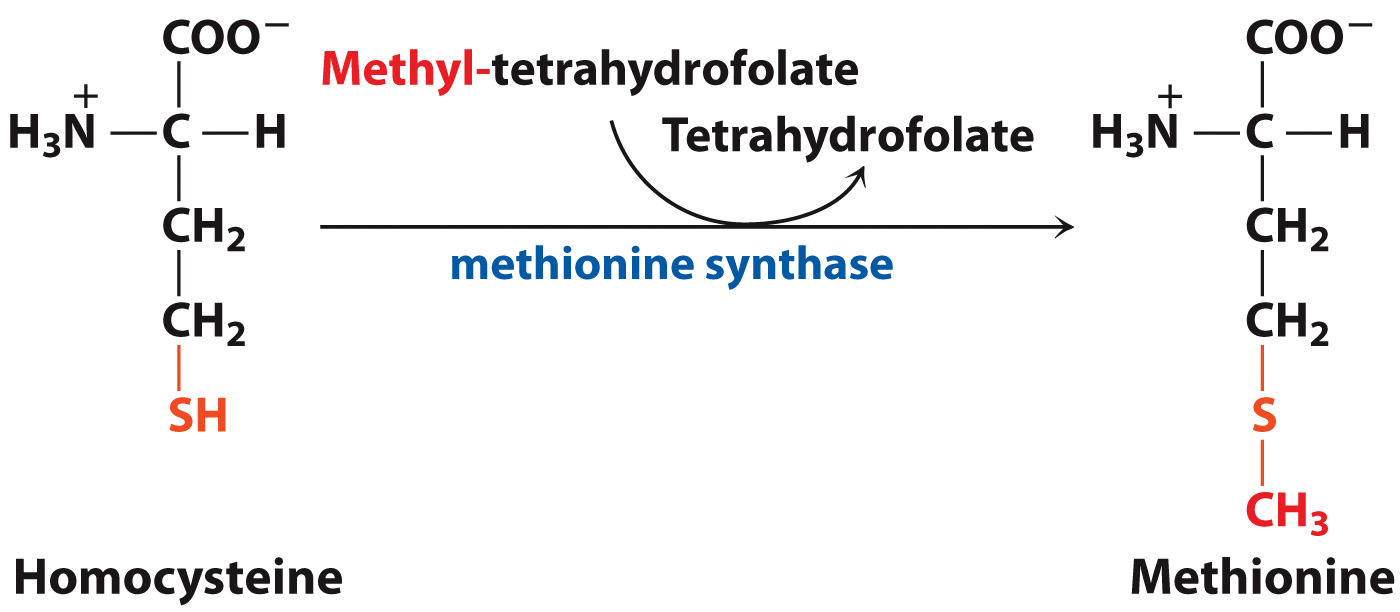 Copyright © 2018 John Wiley & Sons, Inc. All rights reserved.
In humans, serine reacts with homocysteine to form cysteine
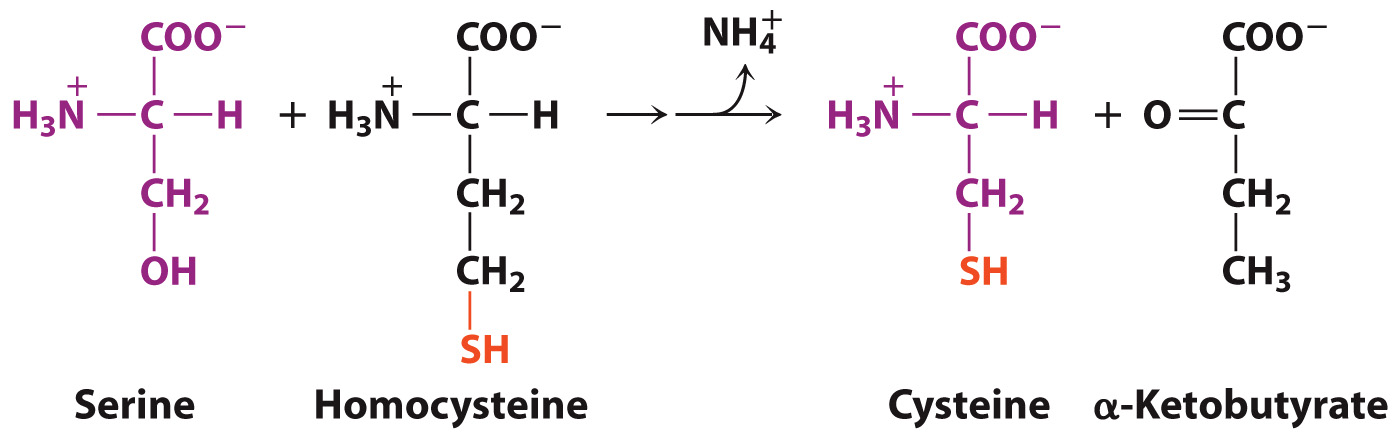 Copyright © 2018 John Wiley & Sons, Inc. All rights reserved.
Phenylalanine and tyrosine are derived from chorismate
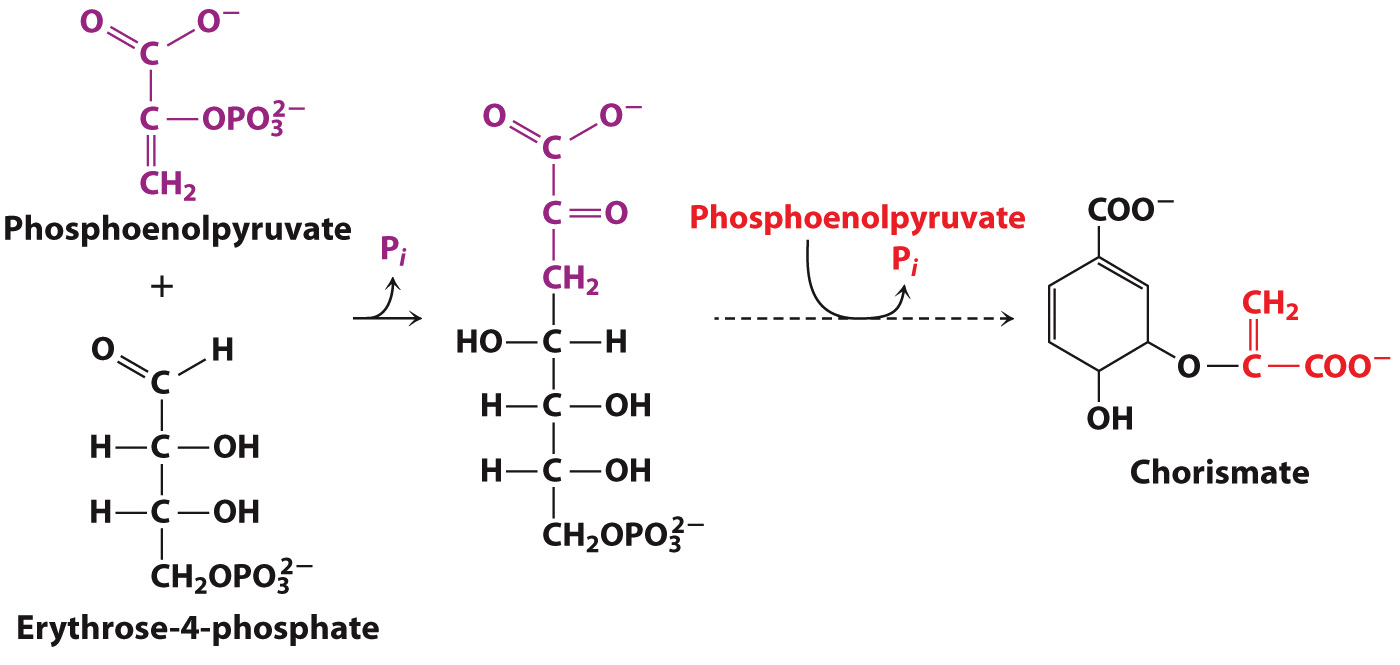 Copyright © 2018 John Wiley & Sons, Inc. All rights reserved.
Phenylalanine Hydroxylase Reaction
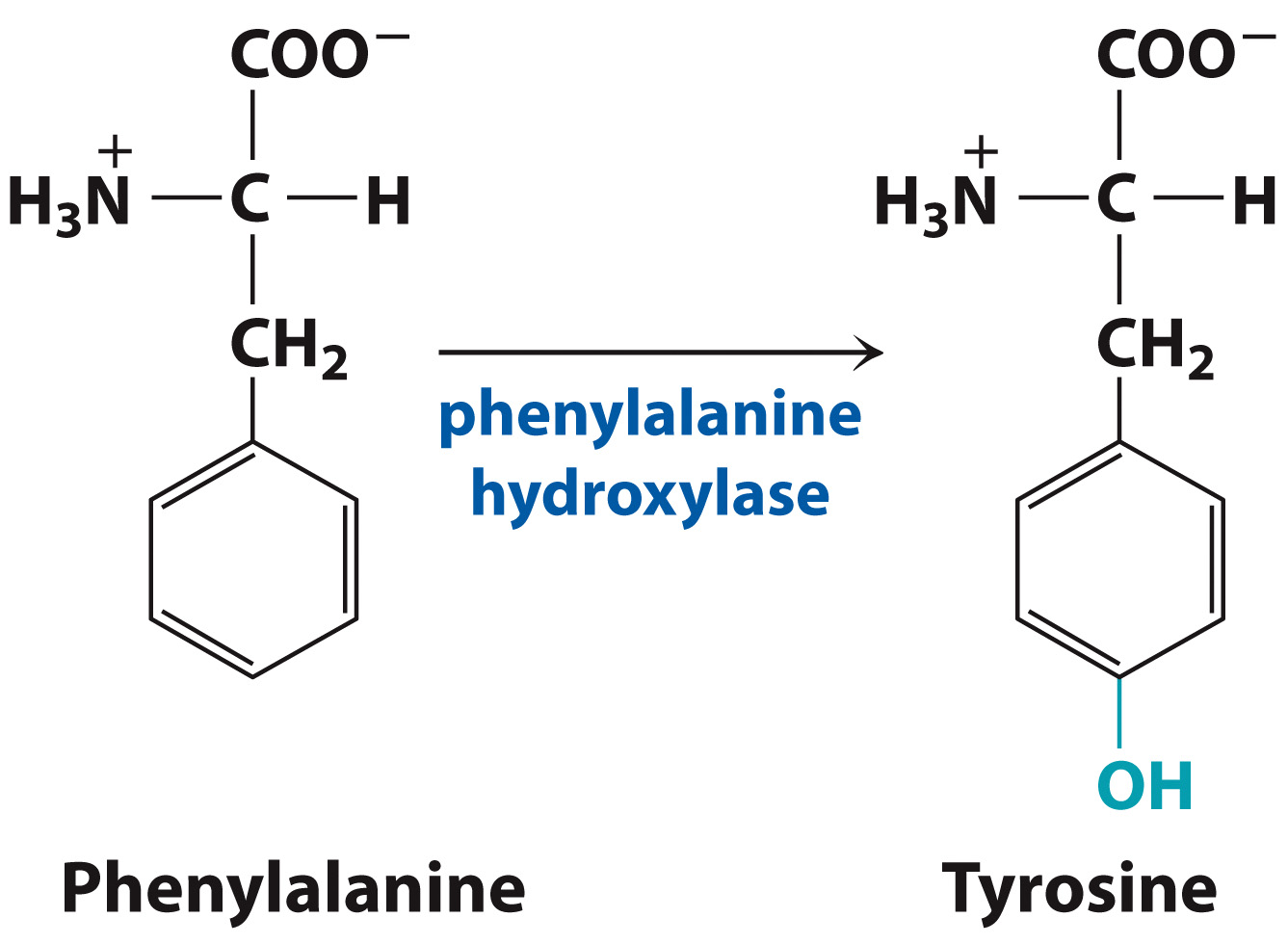 Copyright © 2018 John Wiley & Sons, Inc. All rights reserved.
Tryptophan synthase catalyzes the final two steps of Trp synthesis
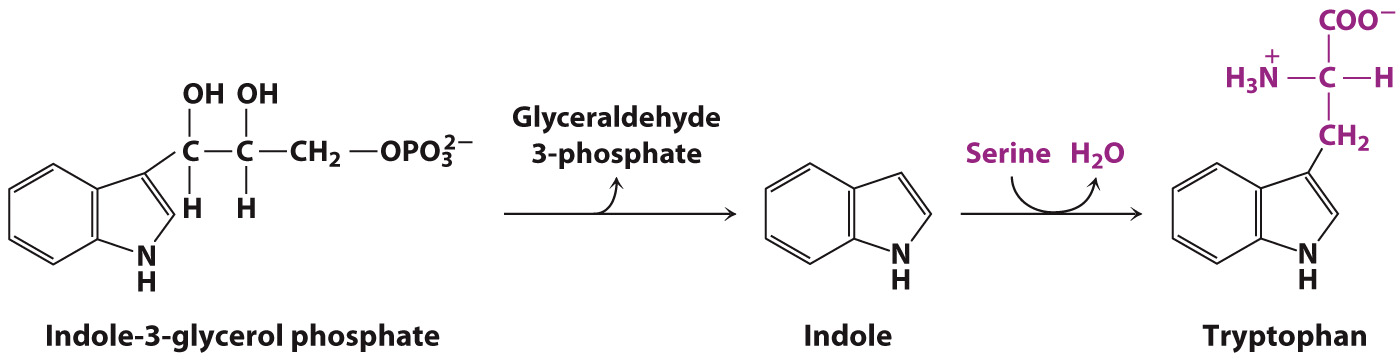 Copyright © 2018 John Wiley & Sons, Inc. All rights reserved.
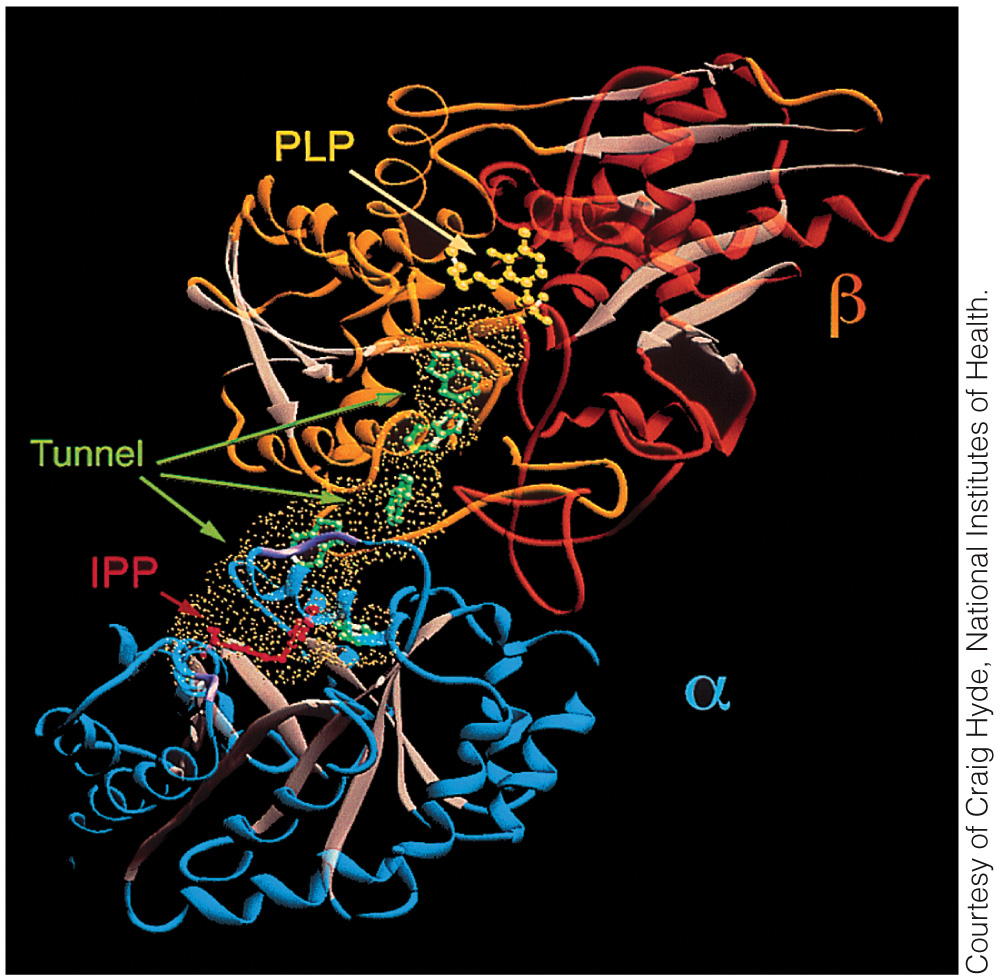 Tryptophan Synthase
Copyright © 2018 John Wiley & Sons, Inc. All rights reserved.
Histidine is not formed from carbohydrate metabolites
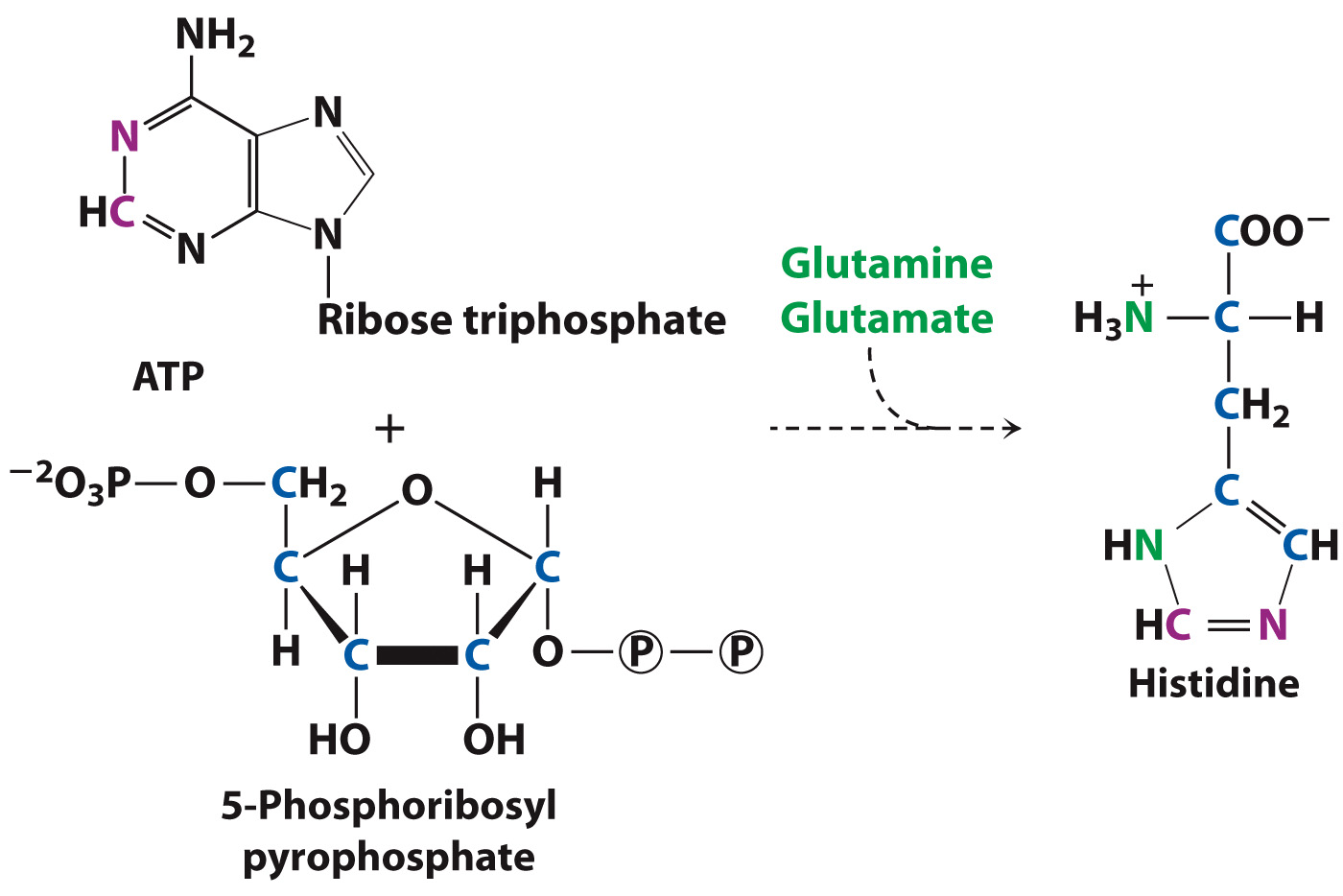 Copyright © 2018 John Wiley & Sons, Inc. All rights reserved.
Amino acids are precursors of some signaling molecules
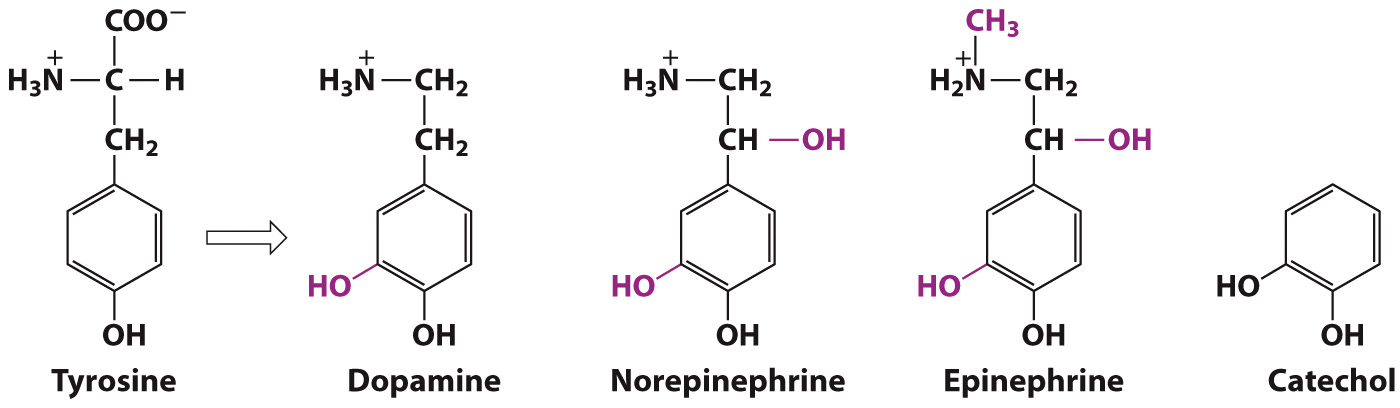 Copyright © 2018 John Wiley & Sons, Inc. All rights reserved.
Tryptophan is the precursor of serotonin
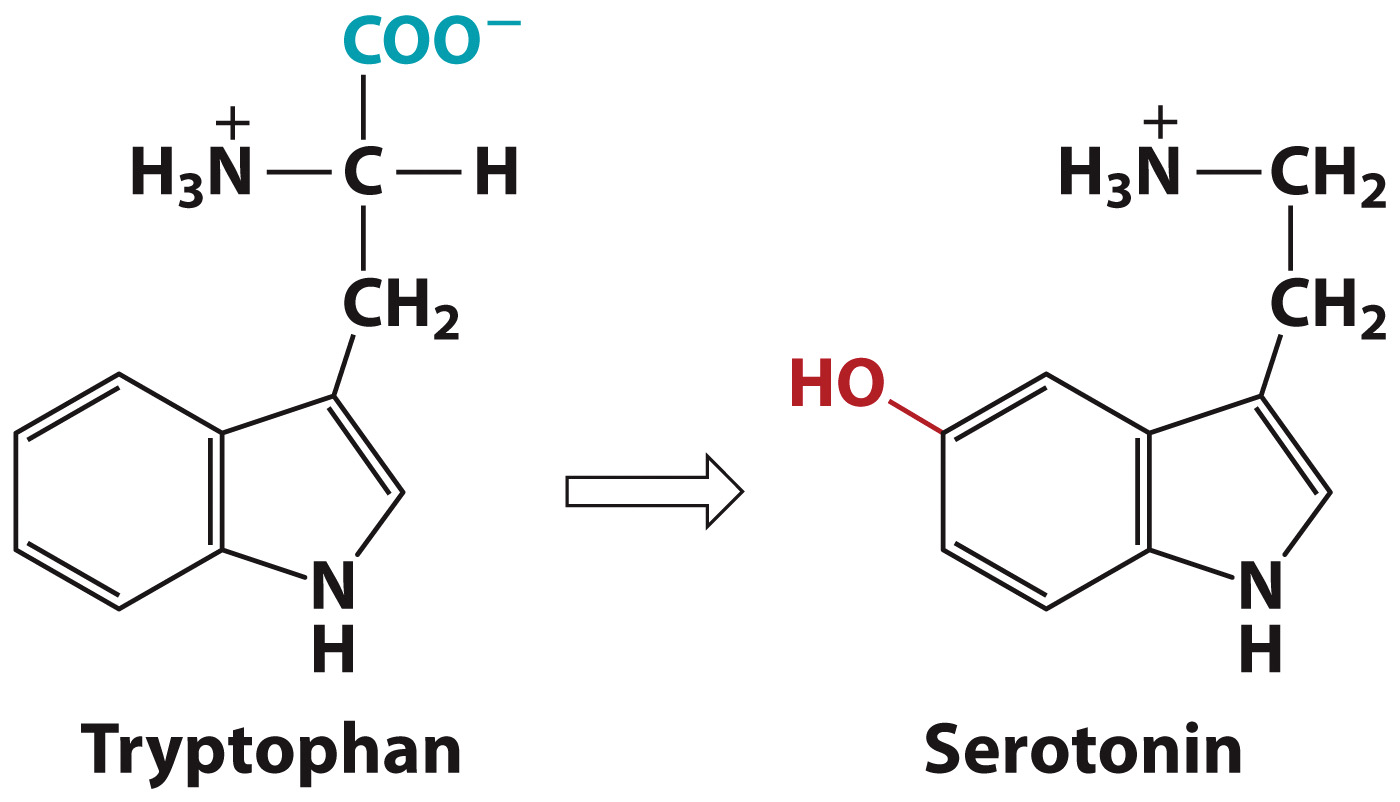 Copyright © 2018 John Wiley & Sons, Inc. All rights reserved.
Section 18.3
Amino Acid Catabolism
Learning Objective
Summarize the pathways for degrading amino acids
Copyright © 2018 John Wiley & Sons, Inc. All rights reserved.
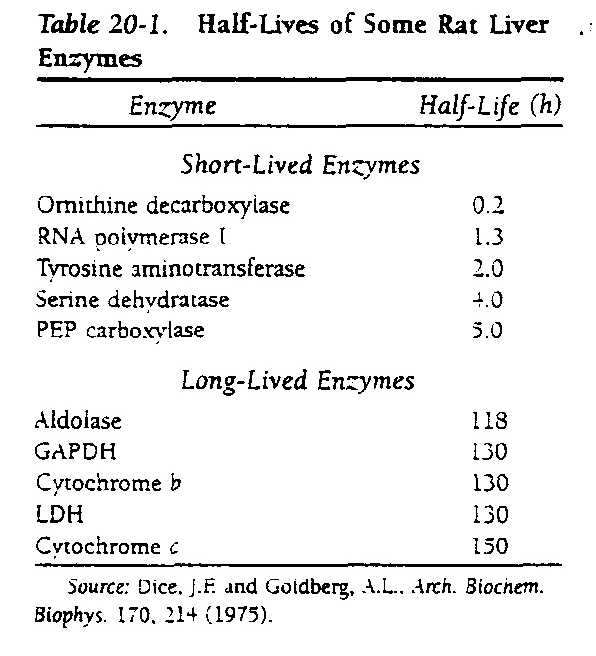 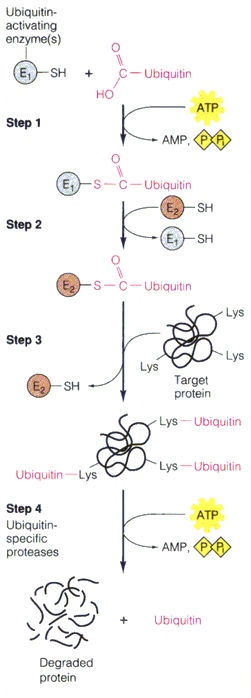 26S proteasome
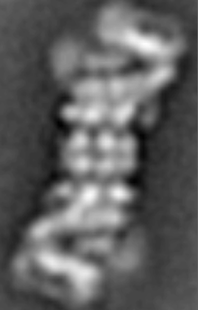 One way to get amino acids:  
   breakdown of proteins
Catabolic Fates of Amino Acids
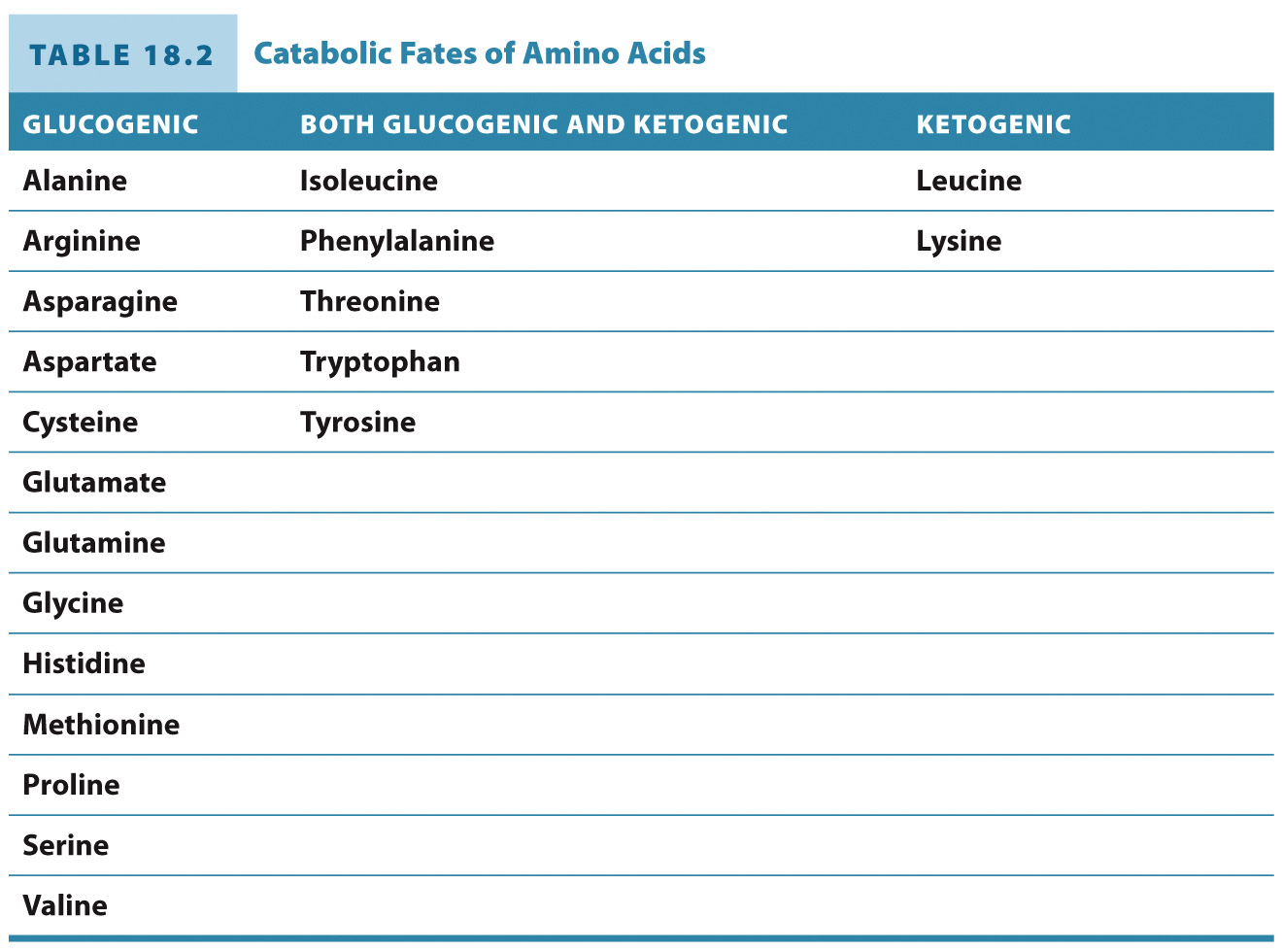 Copyright © 2018 John Wiley & Sons, Inc. All rights reserved.
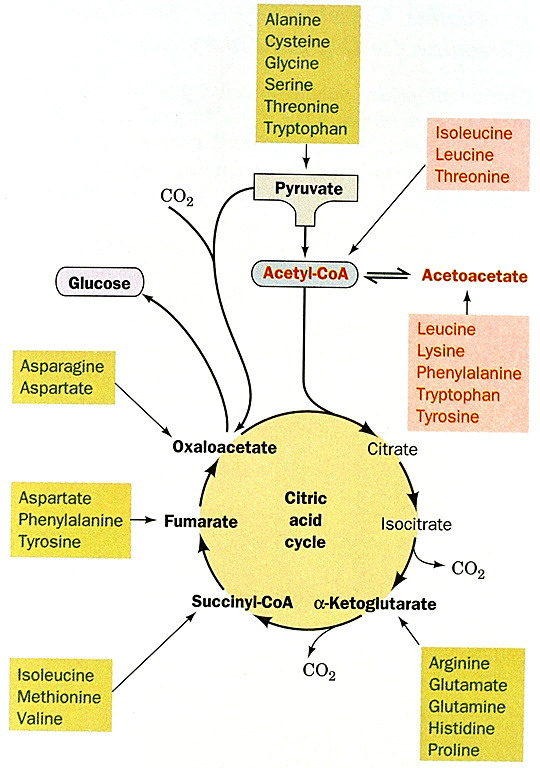 General amino acid
degradation
Ketogenic
(all else,
glucogenic)
Some amino acids are converted to gluconeogenic substrates via transamination
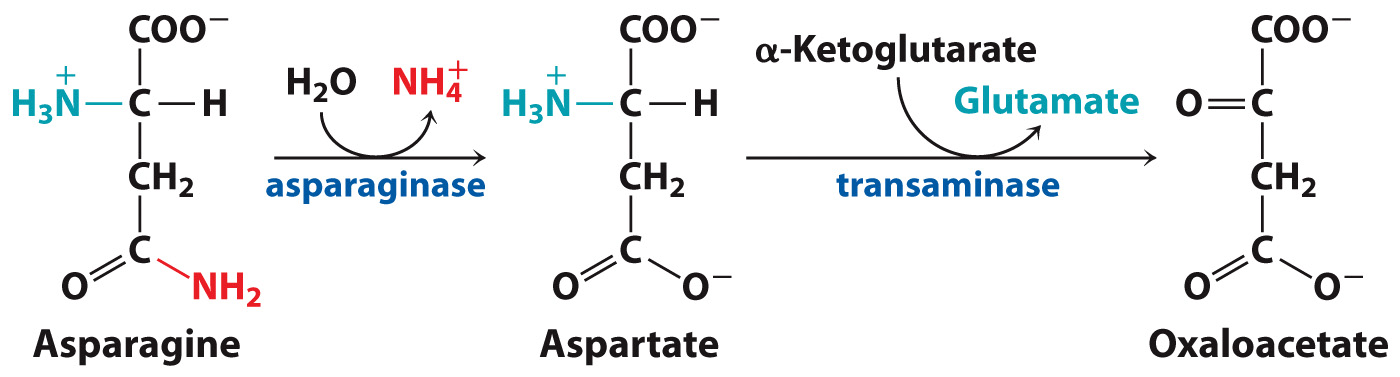 Copyright © 2018 John Wiley & Sons, Inc. All rights reserved.
Serine is converted to pyruvate via transamination
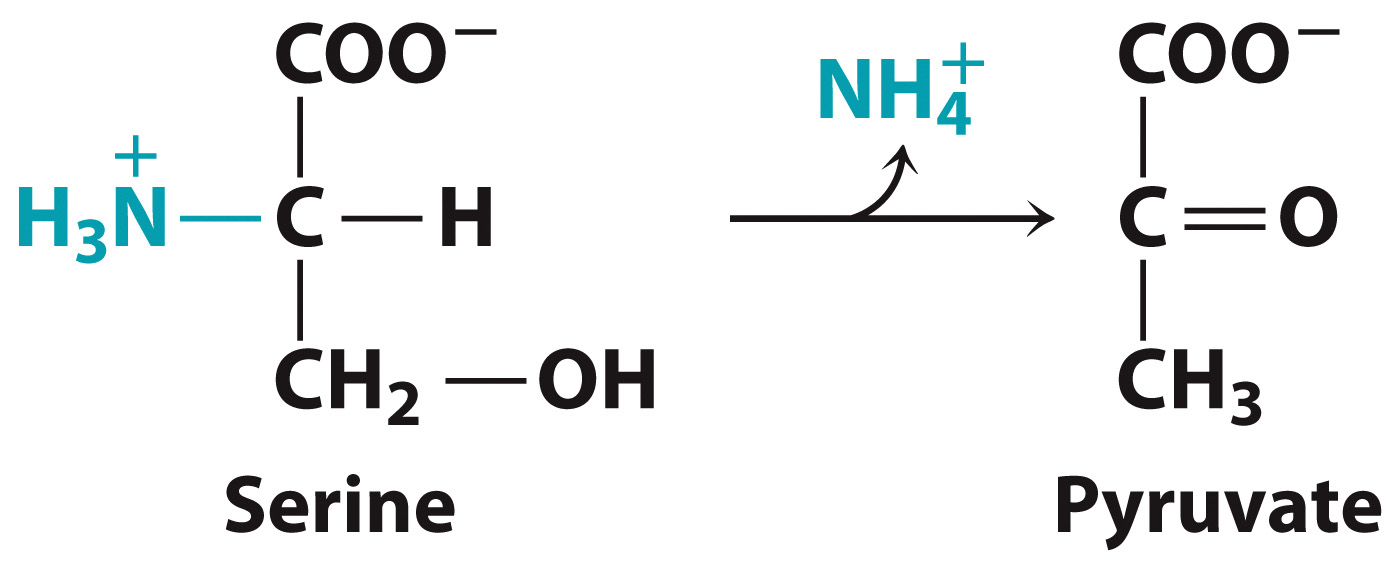 Copyright © 2018 John Wiley & Sons, Inc. All rights reserved.
Cysteine is converted to pyruvate
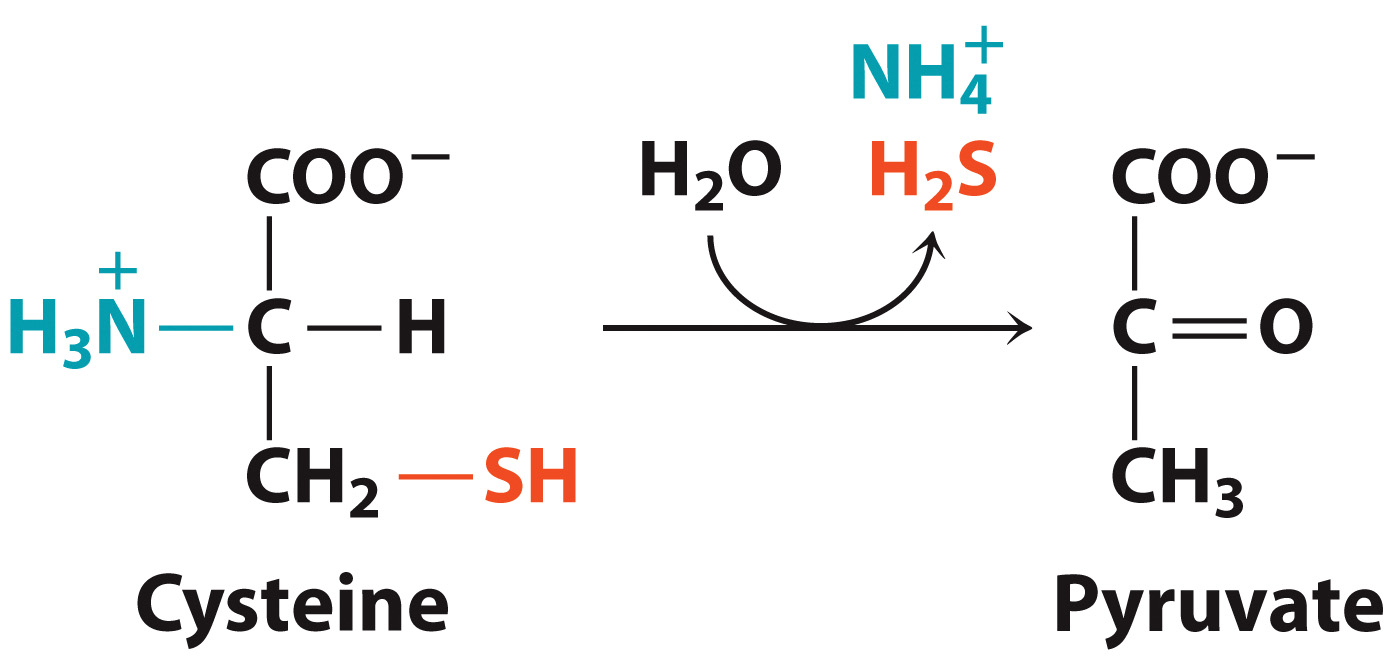 Copyright © 2018 John Wiley & Sons, Inc. All rights reserved.
Threonine is both glucogenic and ketogenic
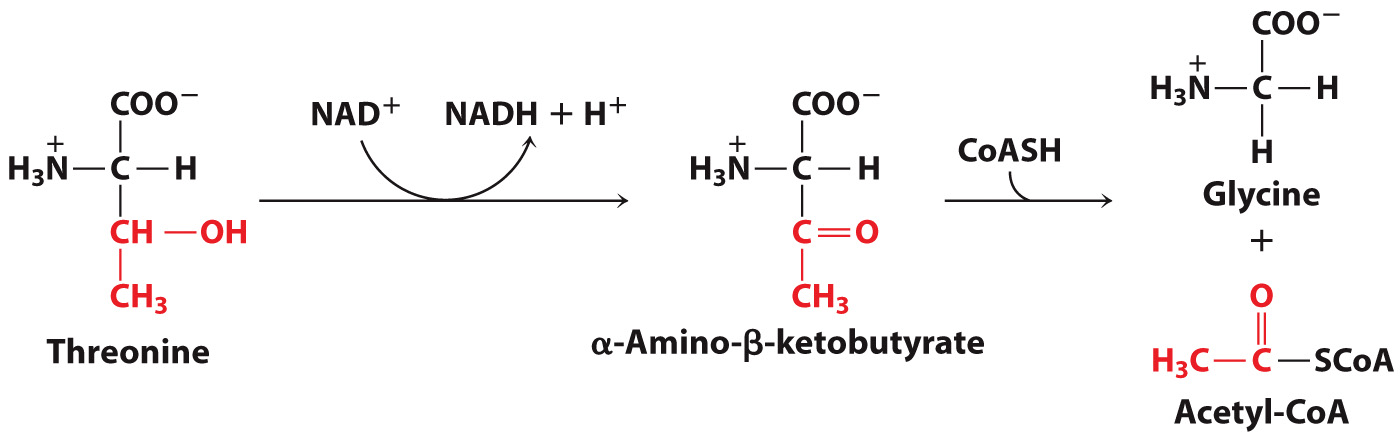 Copyright © 2018 John Wiley & Sons, Inc. All rights reserved.
Initial Steps of Valine Degradation
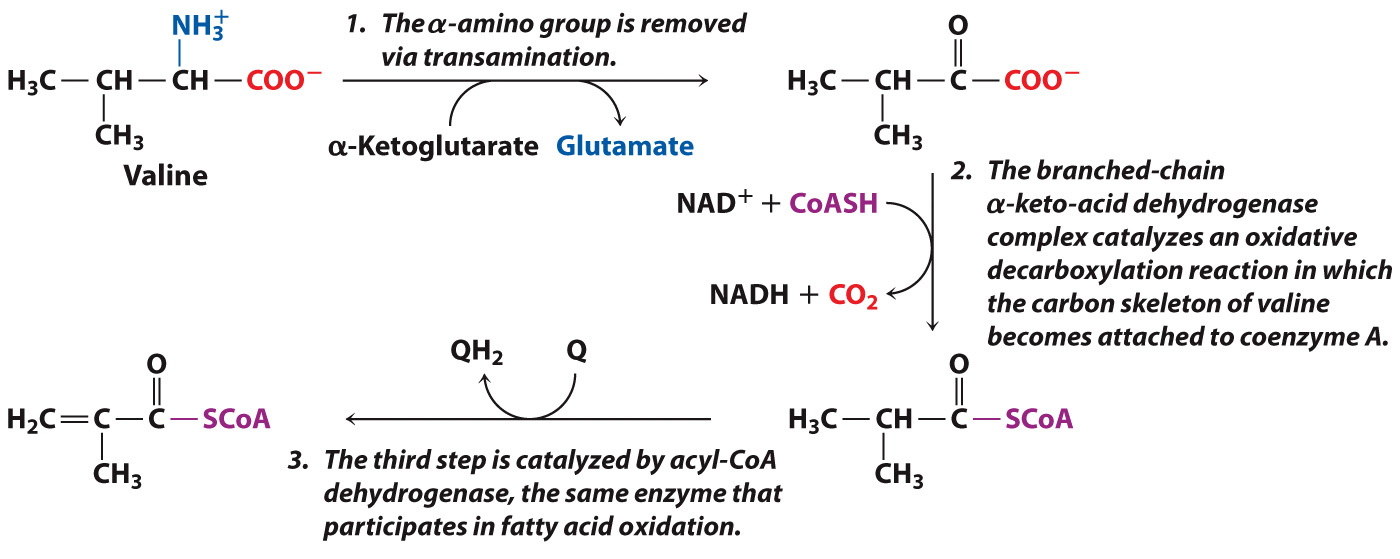 Copyright © 2018 John Wiley & Sons, Inc. All rights reserved.
Phenylalanine Hydroxylase
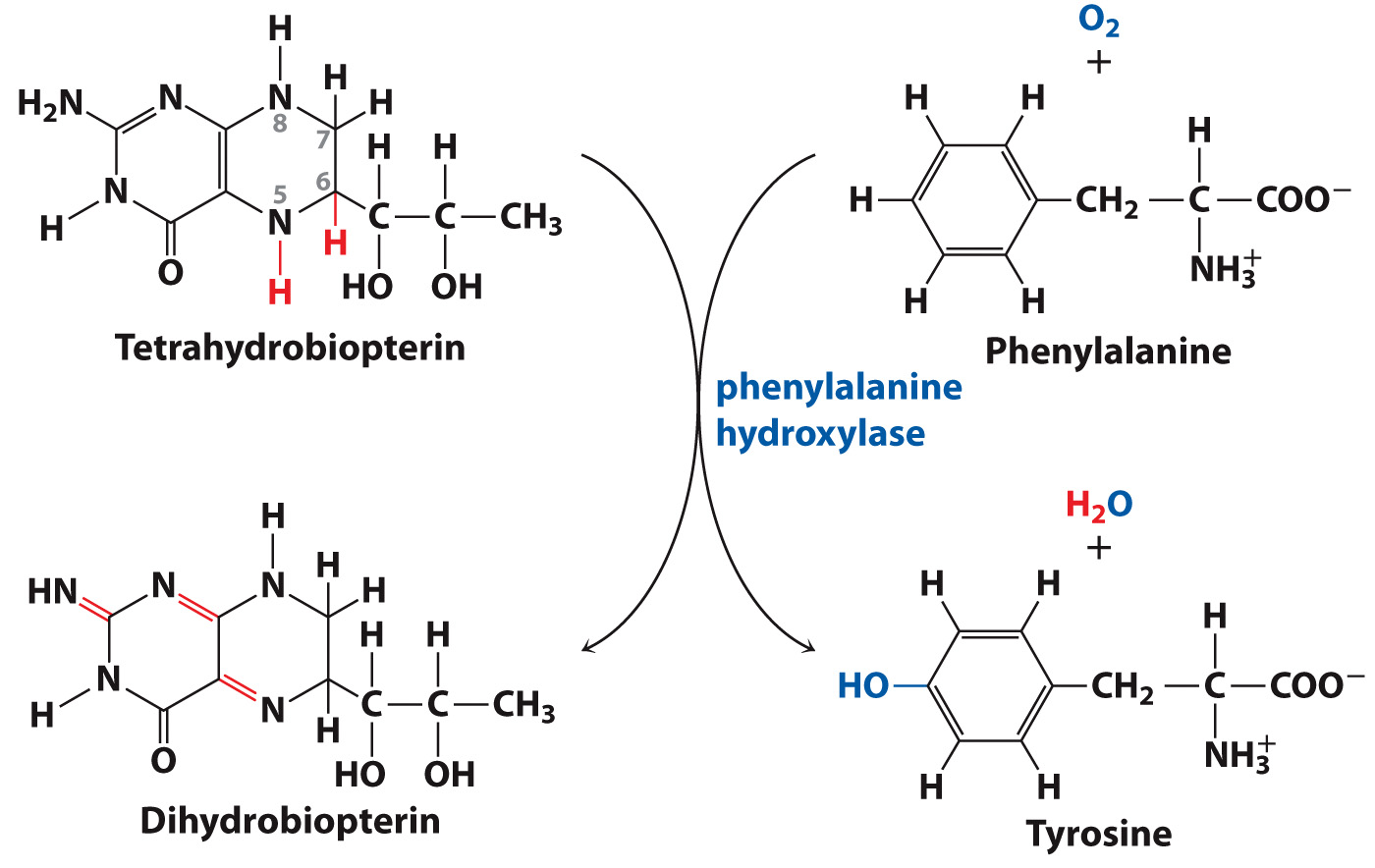 Copyright © 2018 John Wiley & Sons, Inc. All rights reserved.
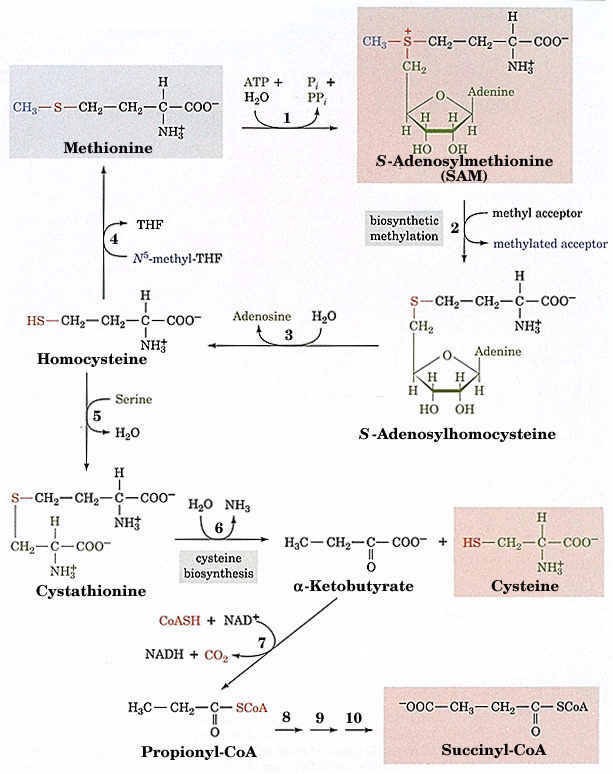 Methionine degradation
and involvement of THF, B12 & B6
Met adenosyl-
transferase
Met synthase
(and B12)
methylase
Adenosyl homo-
cysteinase
Cystathionine
b-synthase
(and PLP)
Cystathionine g-lyase
a-keto acid DHase
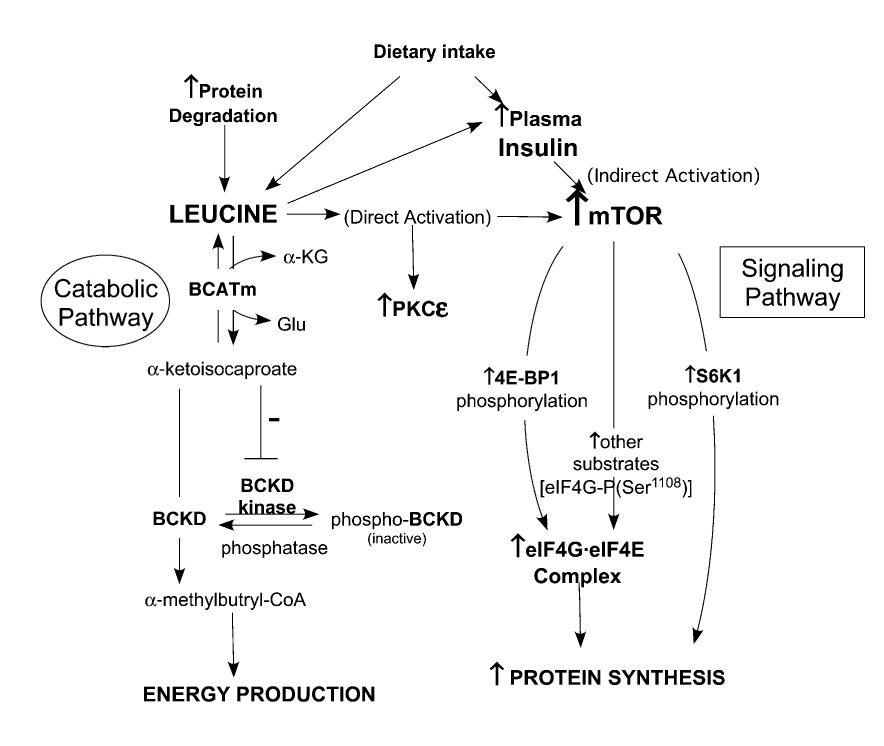 Vary & Lynch, 2007
Section 18.4
Nitrogen Disposal: The Urea Cycle
Learning Objective
Describe the chemical reactions of the urea cycle
Copyright © 2018 John Wiley & Sons, Inc. All rights reserved.
Transport of ammonia to the liver for urea synthesis.
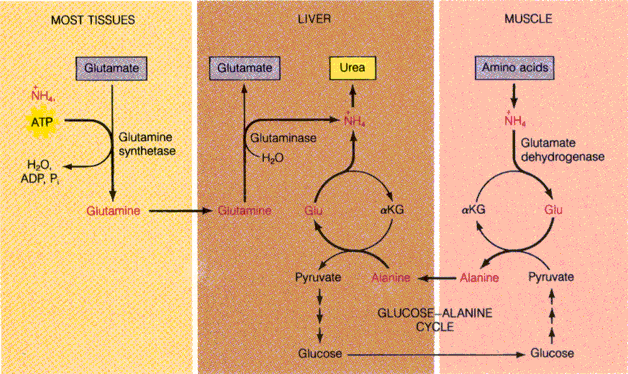 Approximately 80% of excess nitrogen is excreted as urea
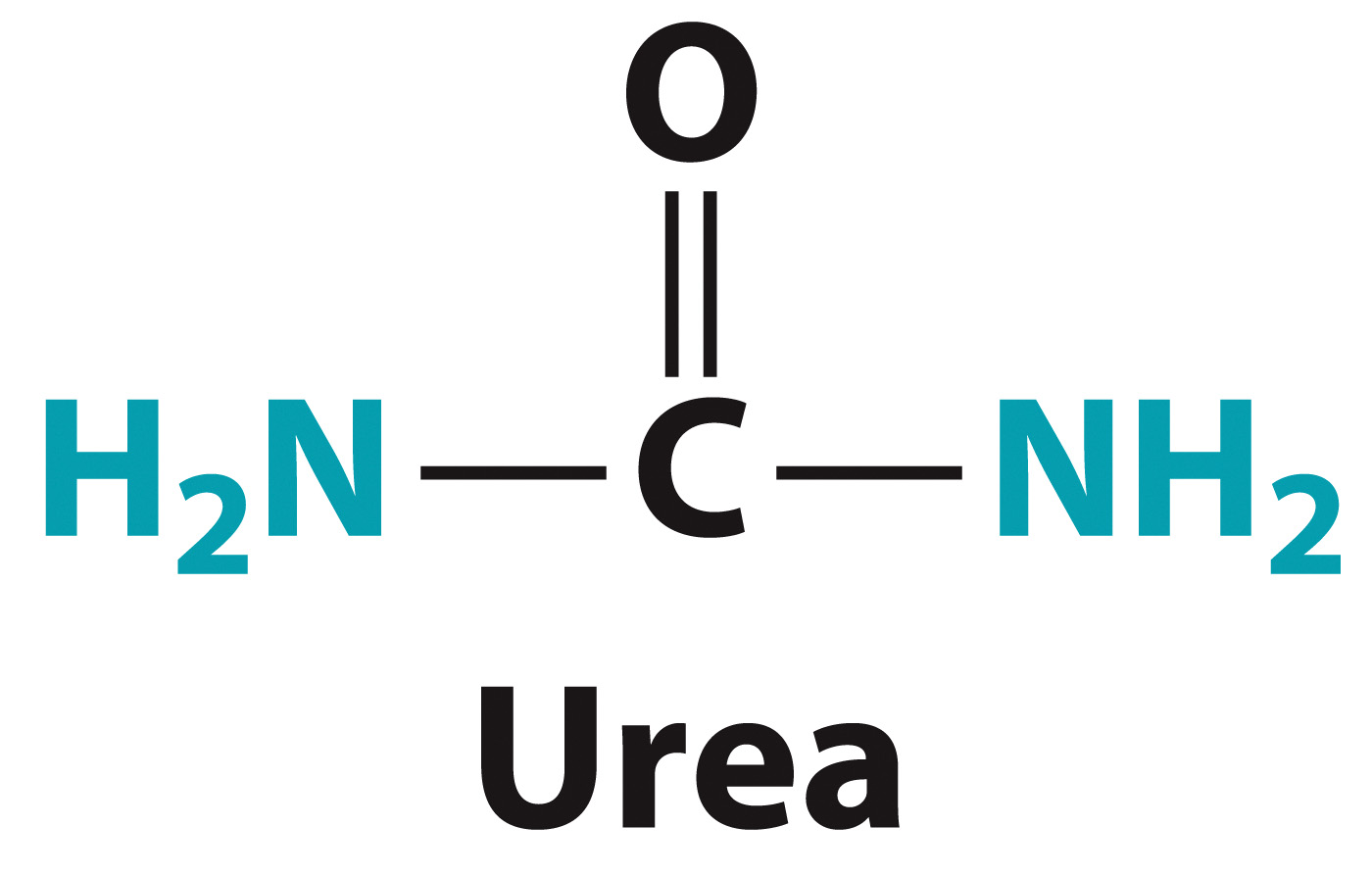 Copyright © 2018 John Wiley & Sons, Inc. All rights reserved.
The Glutamate Dehydrogenase Reaction
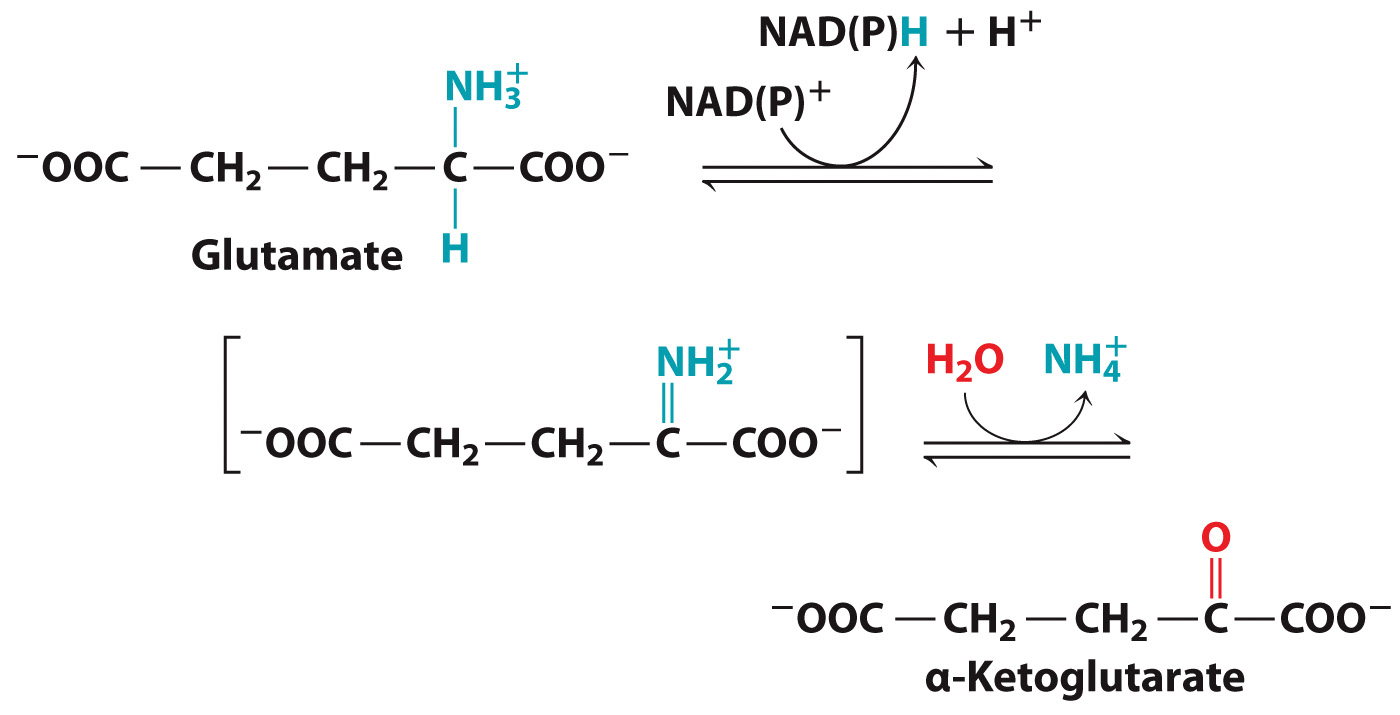 Copyright © 2018 John Wiley & Sons, Inc. All rights reserved.
The Carbamoyl Phosphate Synthetase Reaction
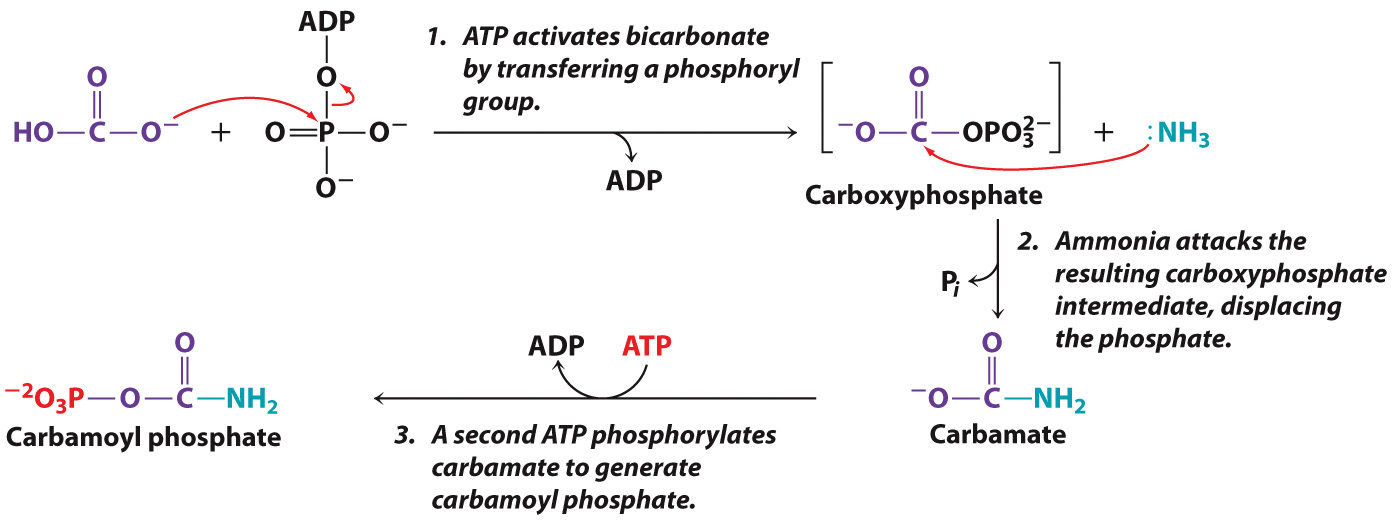 Copyright © 2018 John Wiley & Sons, Inc. All rights reserved.
N-Acetylglutamate activates Carbamoyl Phosphate Synthetase
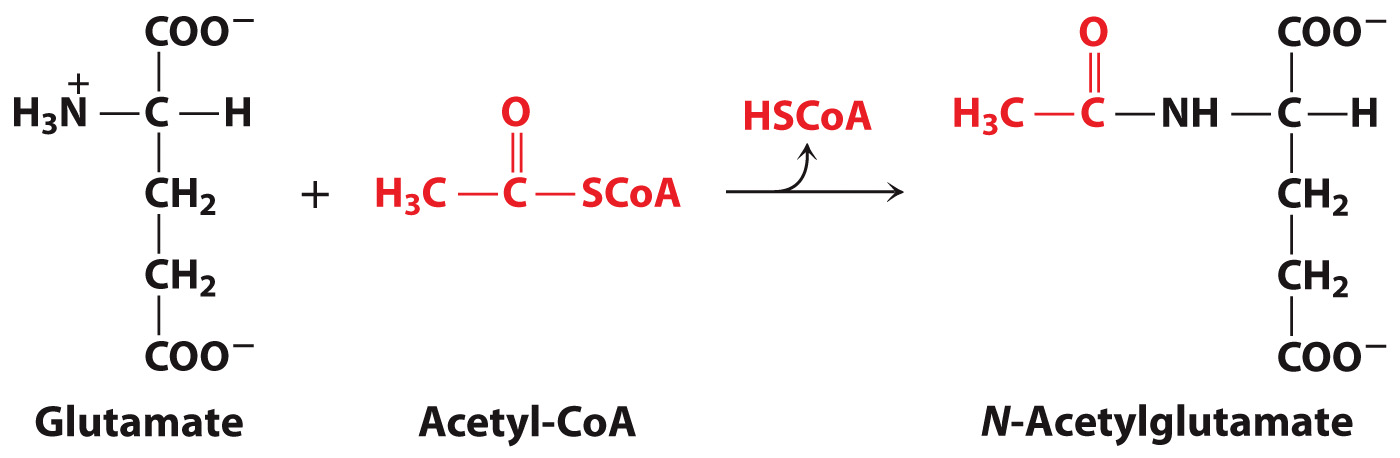 Copyright © 2018 John Wiley & Sons, Inc. All rights reserved.
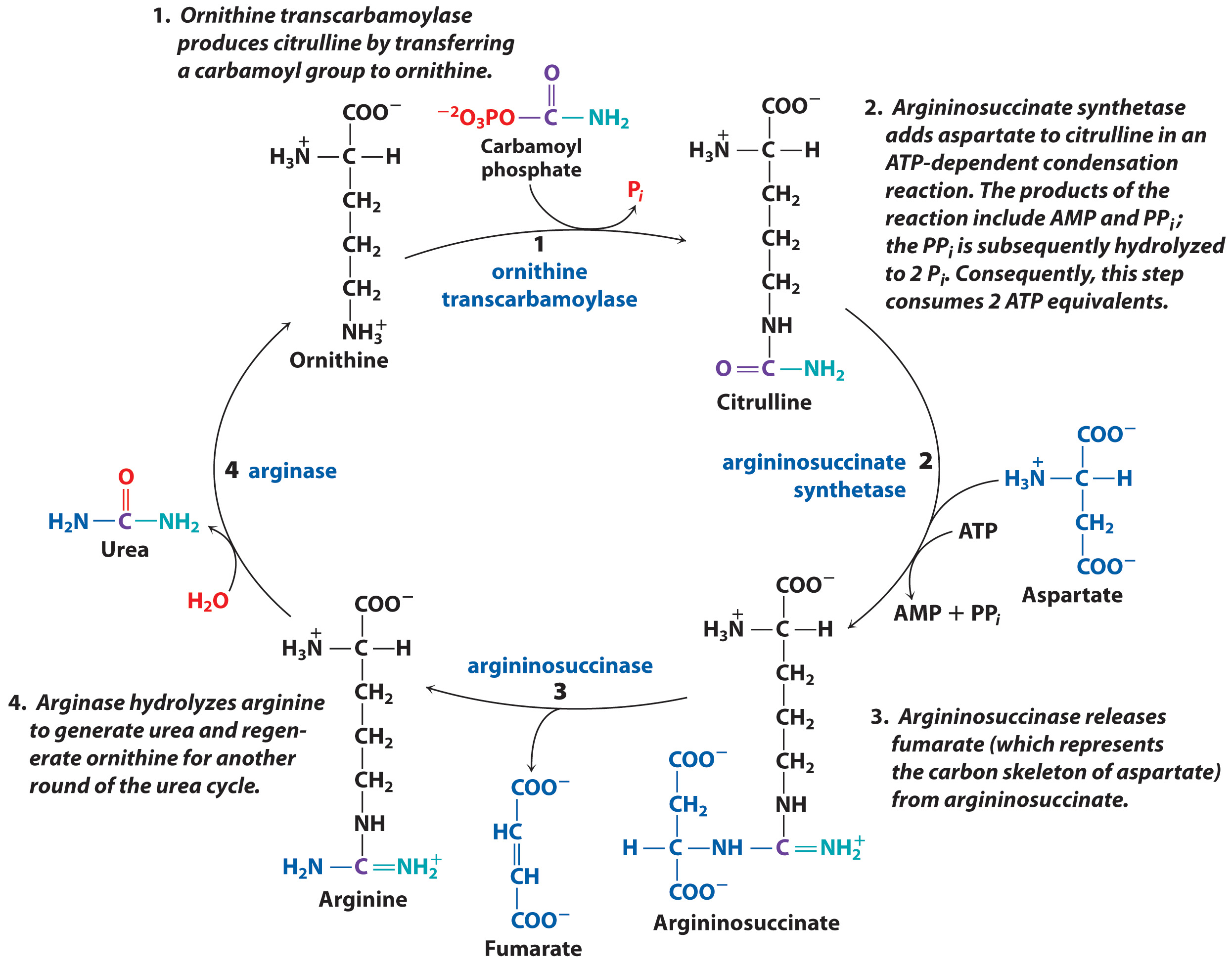 The Urea Cycle
Copyright © 2018 John Wiley & Sons, Inc. All rights reserved.
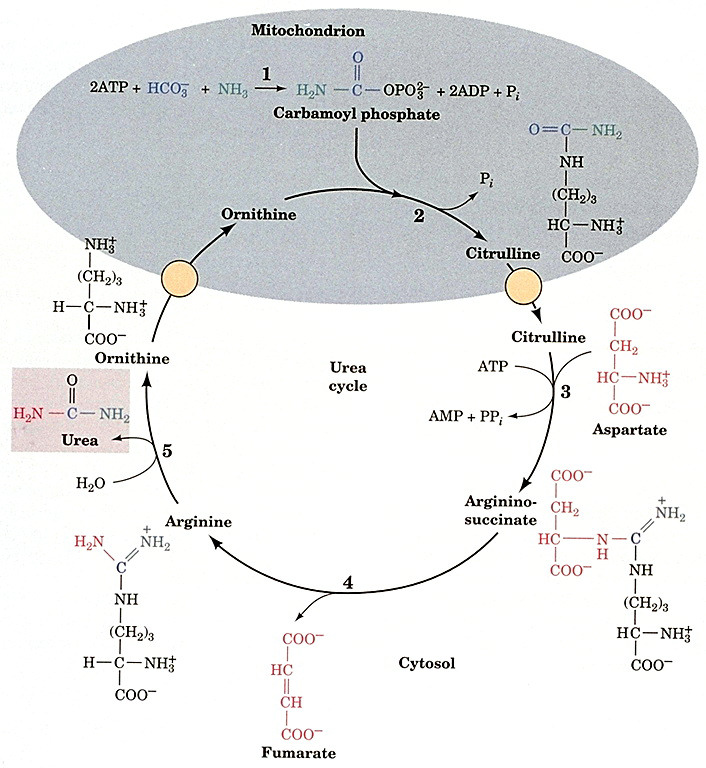 Sidenote...
Carbamoyl phosphate synthetase
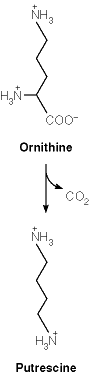 Ornithine
transcarbamoylase
Argininosuccinate synthetase
arginase
argininosuccinase
Amino groups can be disposed of via two routes
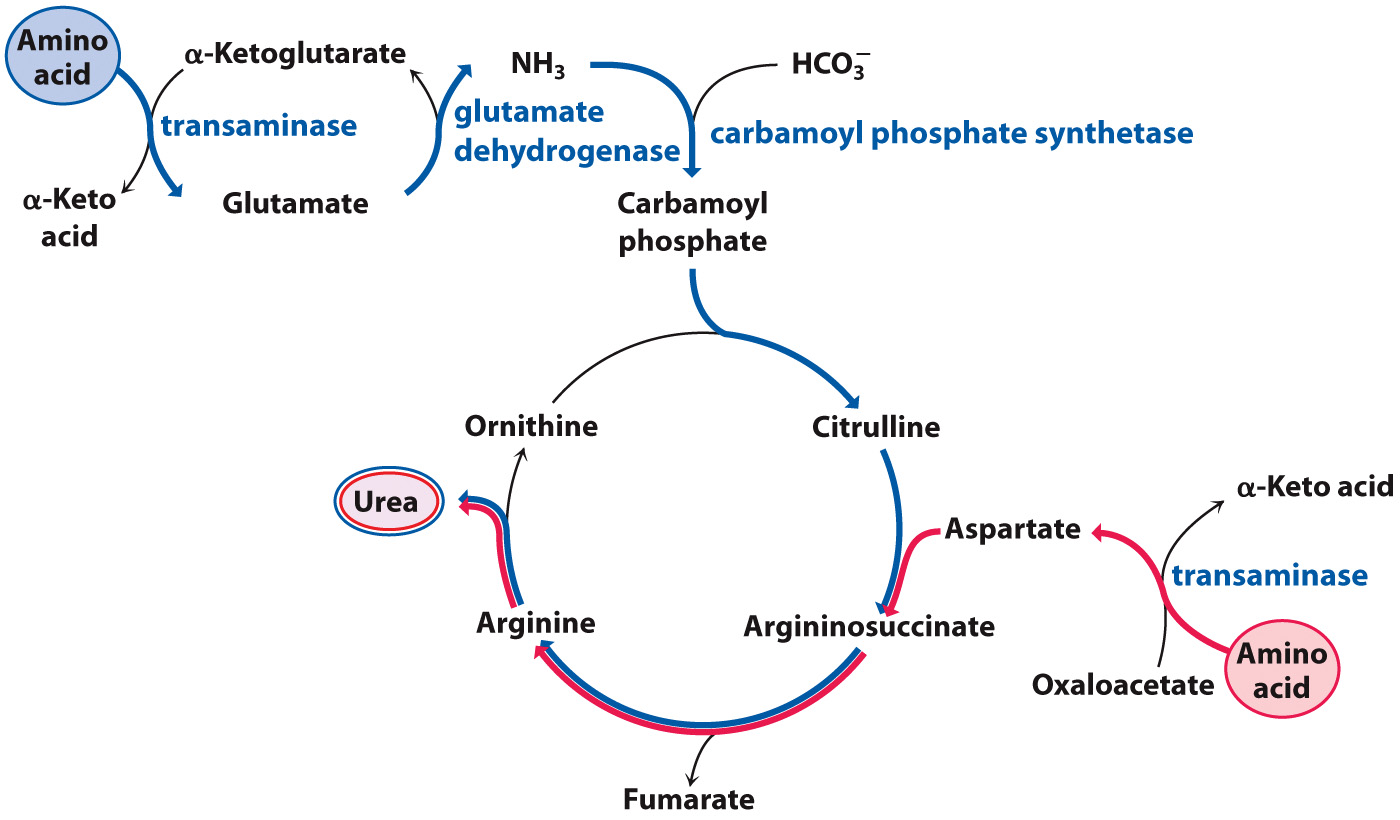 Copyright © 2018 John Wiley & Sons, Inc. All rights reserved.
Regeneration of aspartate from fumarate
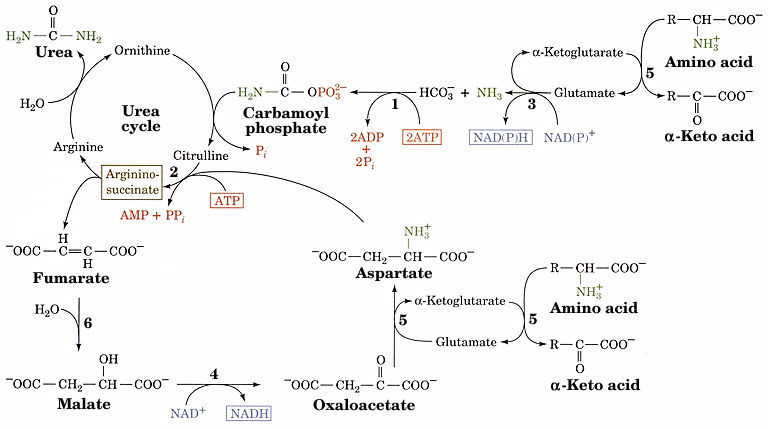 fumarase
transaminase
malate DHase
The Urease Reaction
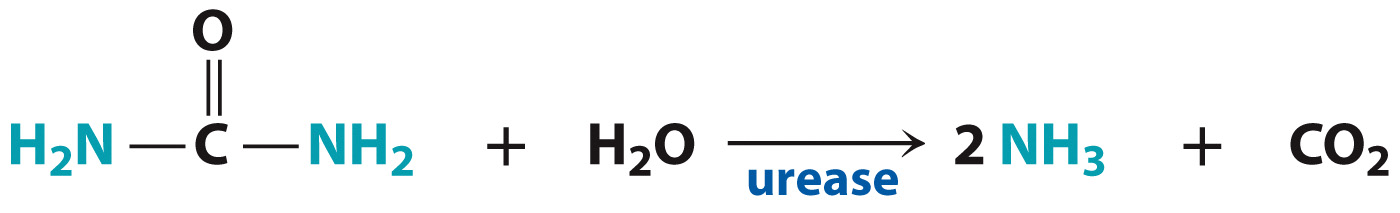 Copyright © 2018 John Wiley & Sons, Inc. All rights reserved.
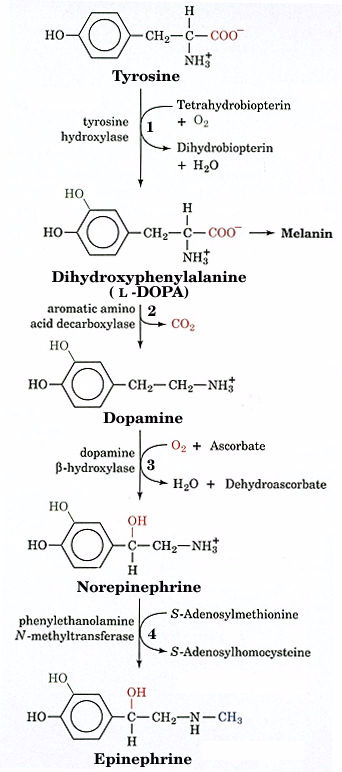 Catecholamine
Synthesis
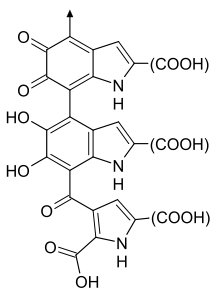 Melanin
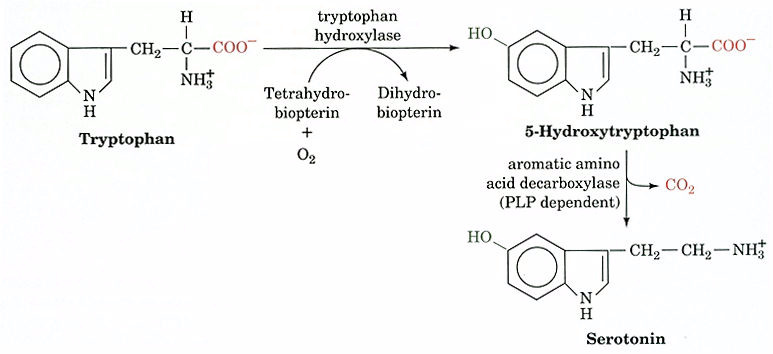 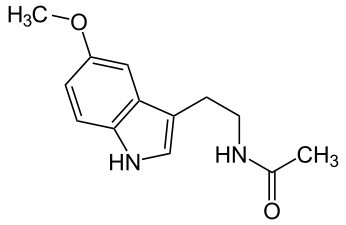 Melatonin
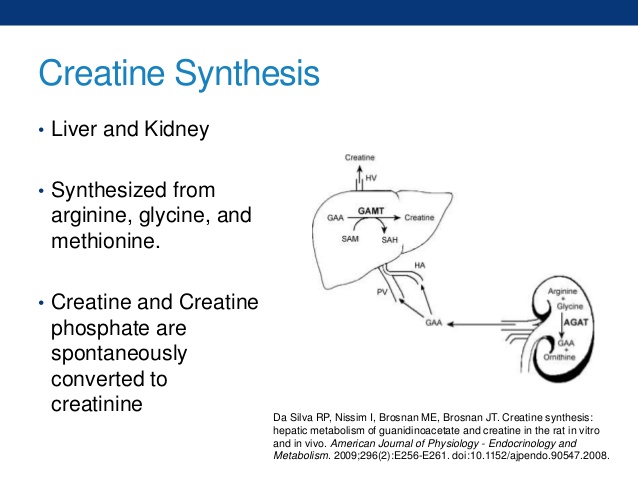 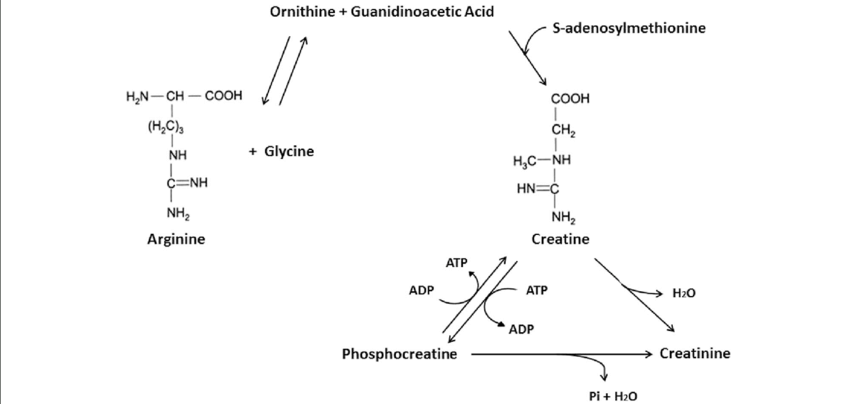 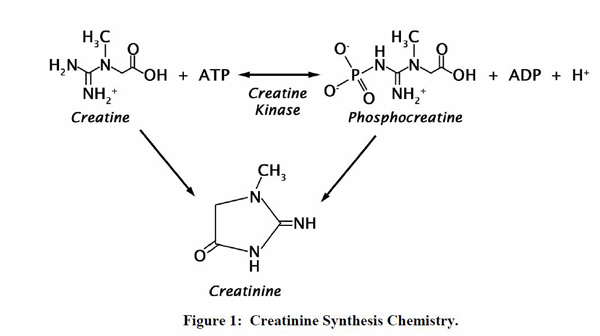 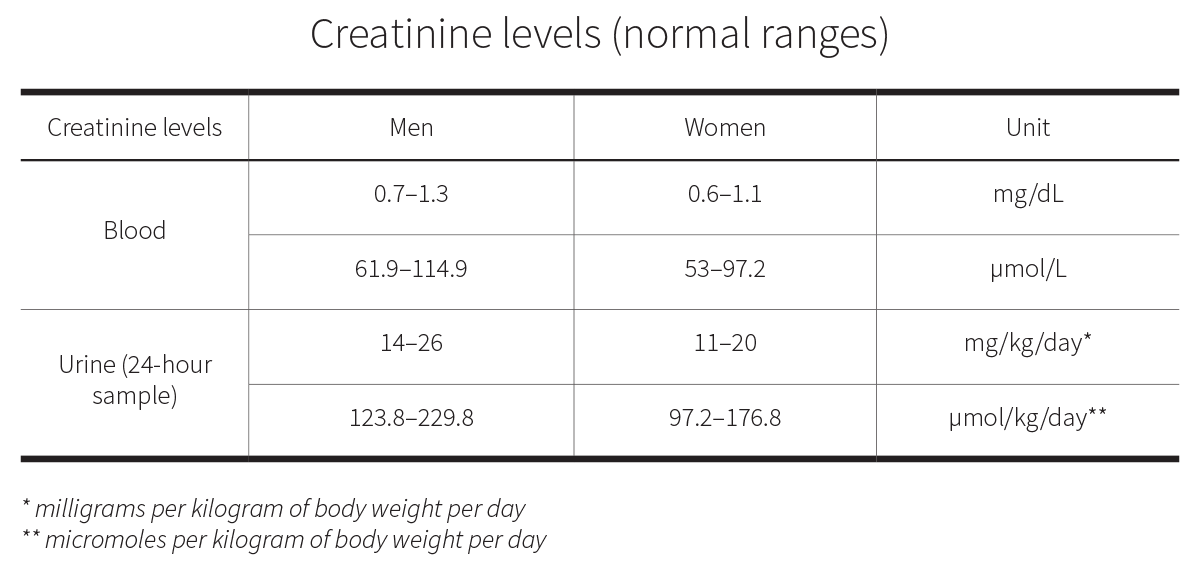 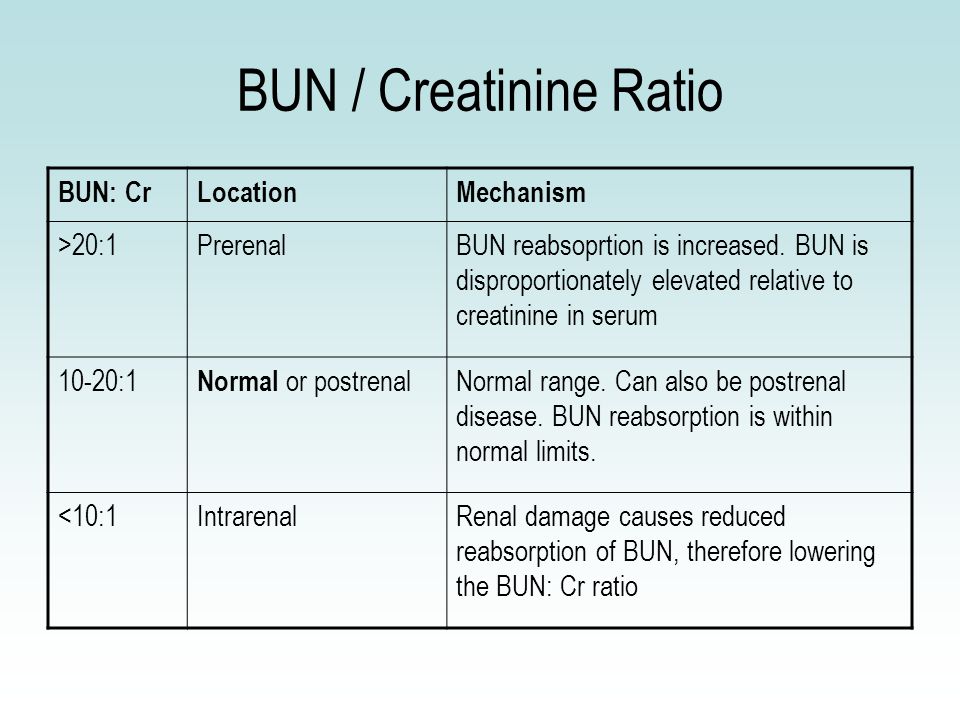 Nitric Oxide Synthase (NOS)
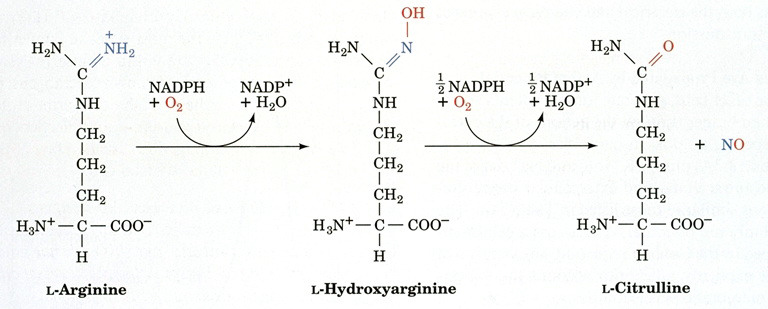 Glutathione Synthesis
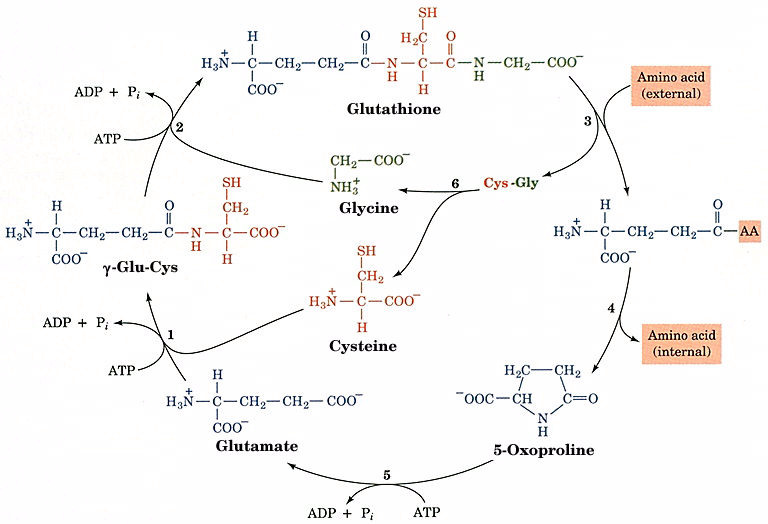 Glutathione
synthetase
g-glutamylCys
synthetase
Section 18.5
Nucleotide Metabolism
Learning Objective
Describe the key reactions in the synthesis and degradation of nucleotides and deoxynucleotides
Copyright © 2018 John Wiley & Sons, Inc. All rights reserved.
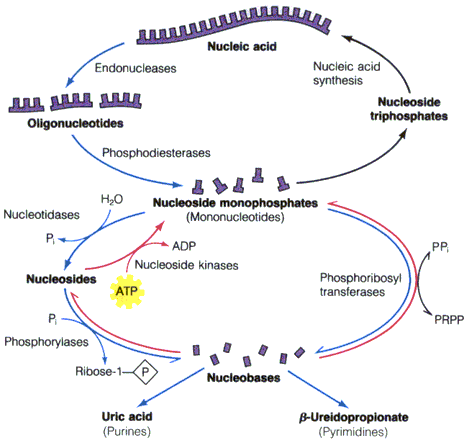 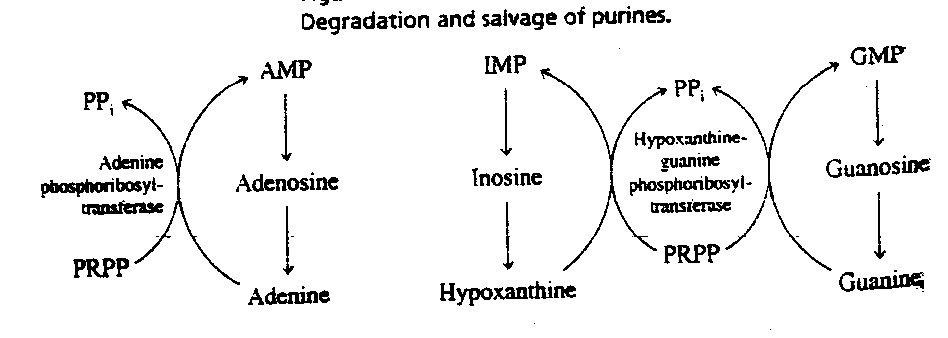 Example
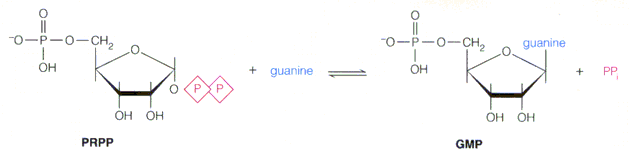 HGPRT
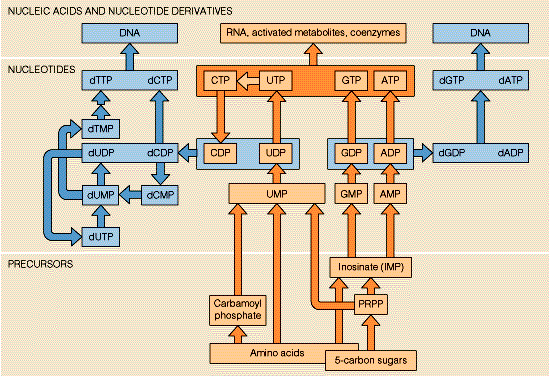 The Ribose Phosphate Pyrophosphokinase Reaction
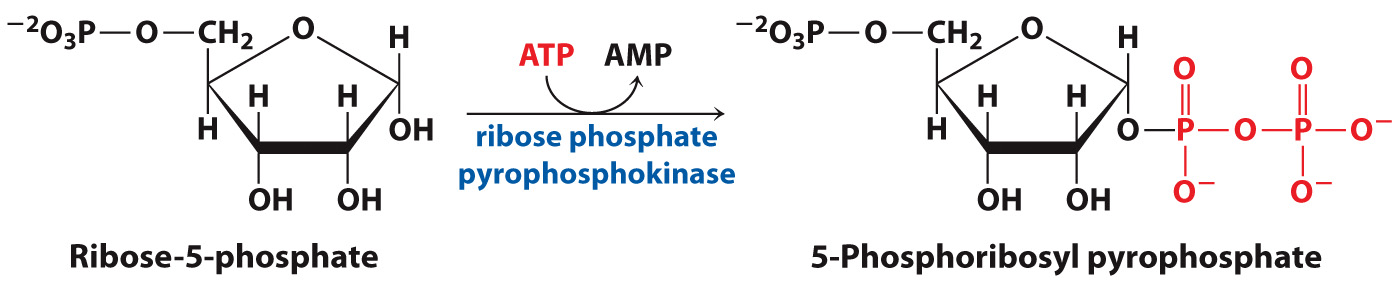 Copyright © 2018 John Wiley & Sons, Inc. All rights reserved.
Inosine Monophosphate
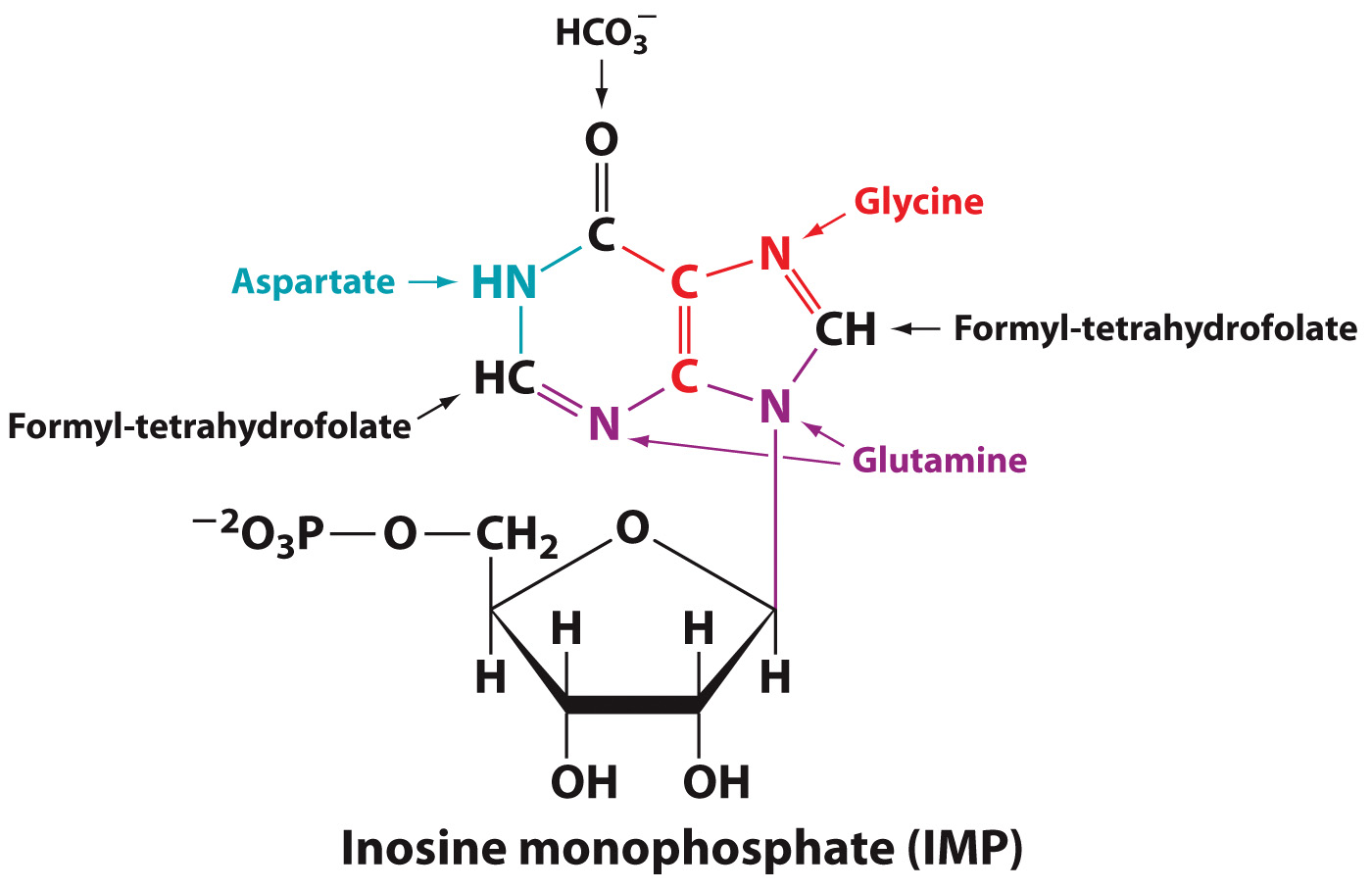 Copyright © 2018 John Wiley & Sons, Inc. All rights reserved.
AMP and GMP Synthesisfrom IMP
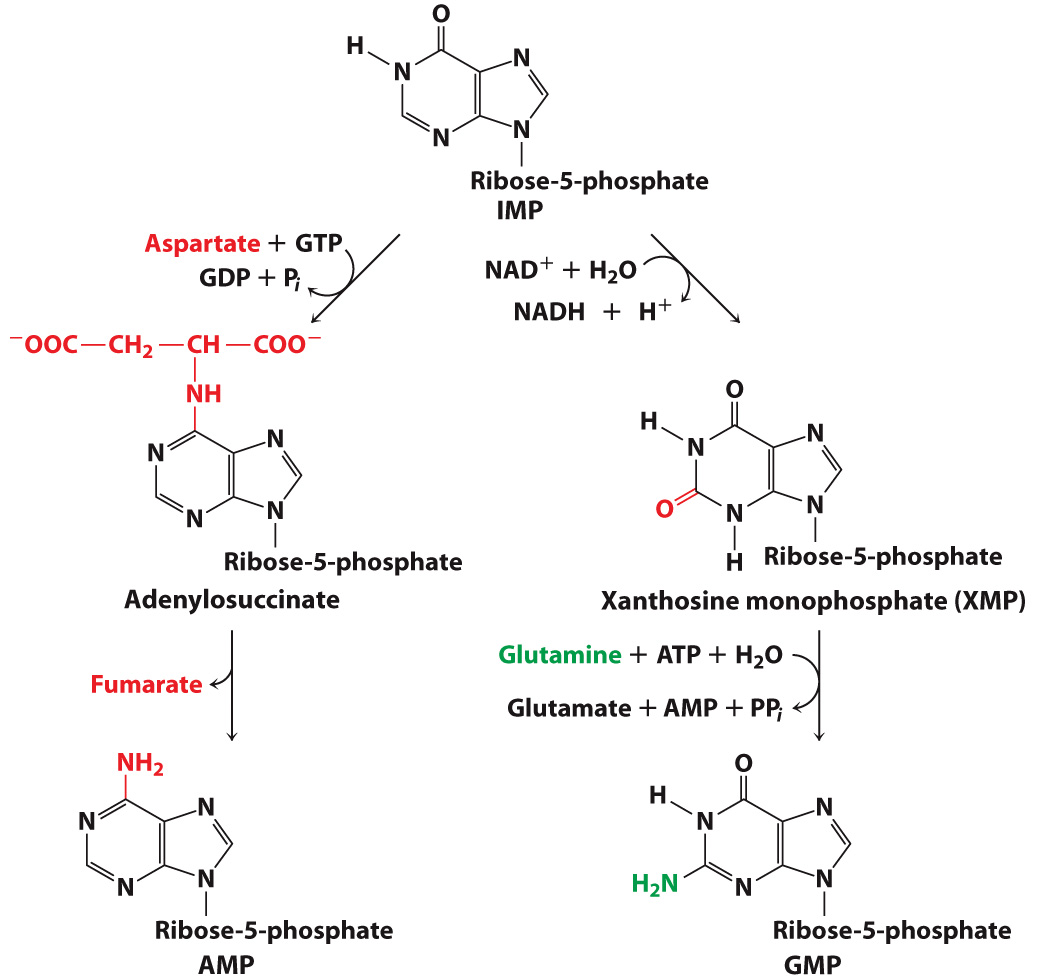 Copyright © 2018 John Wiley & Sons, Inc. All rights reserved.
Uridine Monophosphate
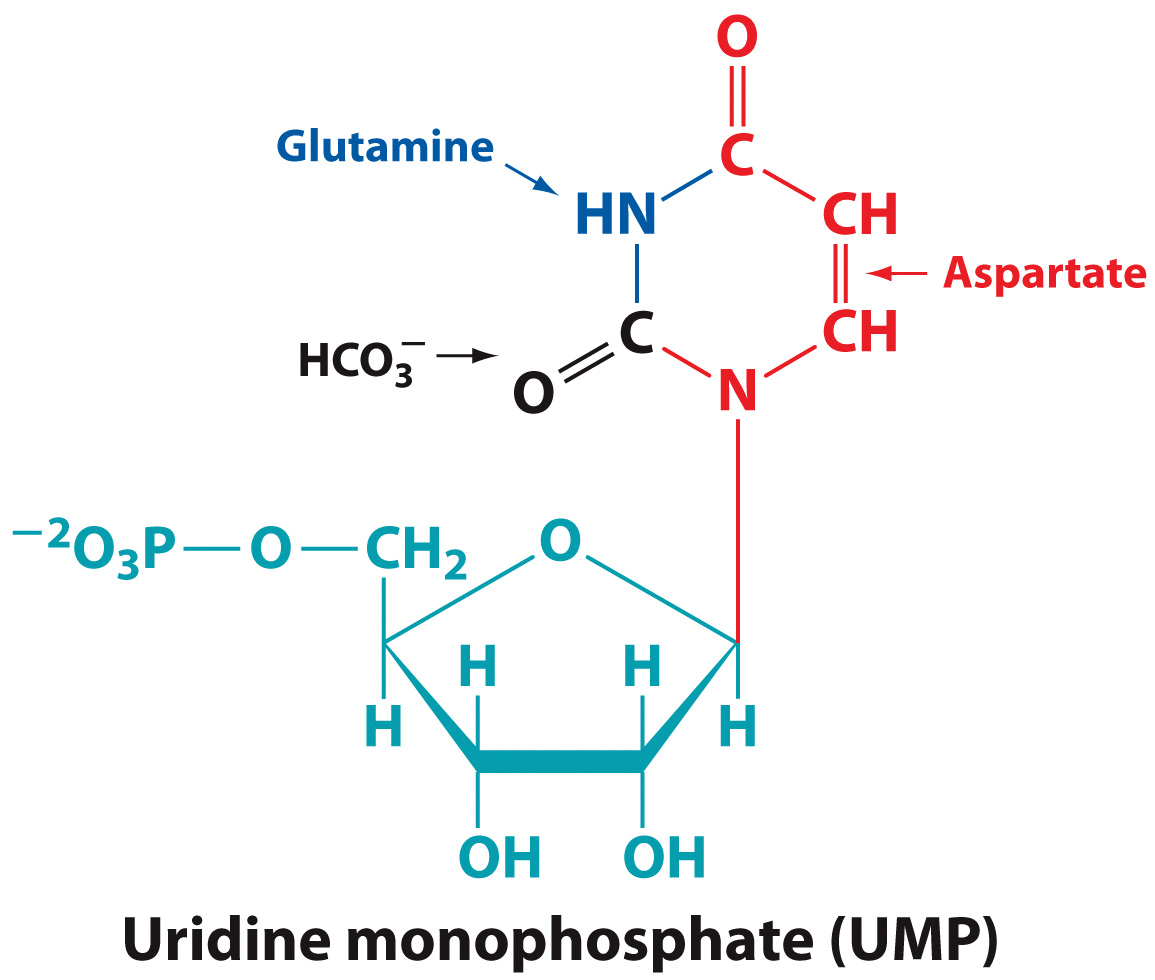 Copyright © 2018 John Wiley & Sons, Inc. All rights reserved.
The CTP Synthetase Reaction
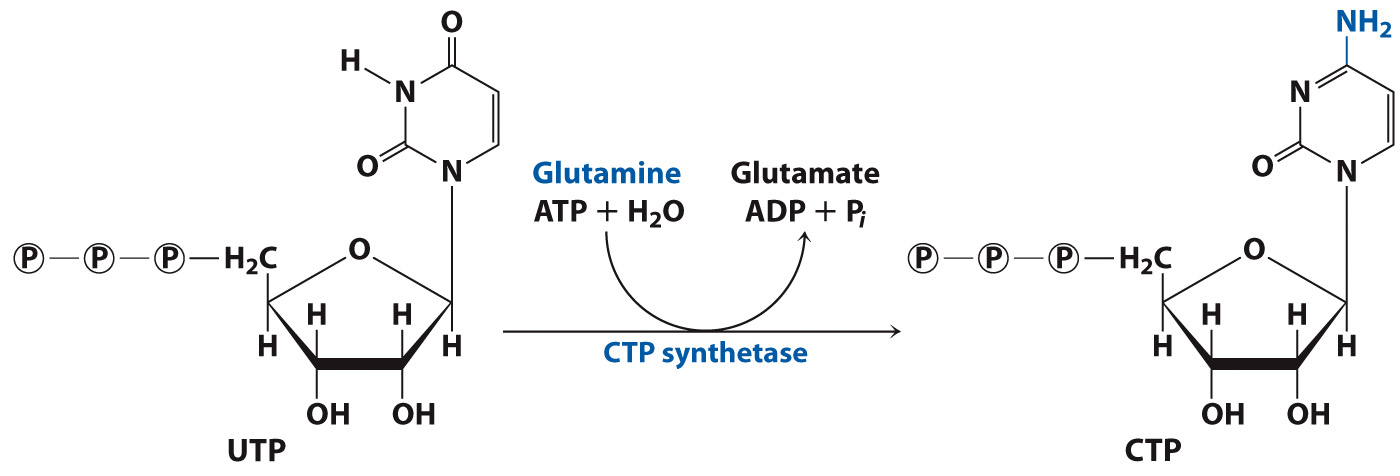 Copyright © 2018 John Wiley & Sons, Inc. All rights reserved.
The Ribonucleotide Reductase Reaction
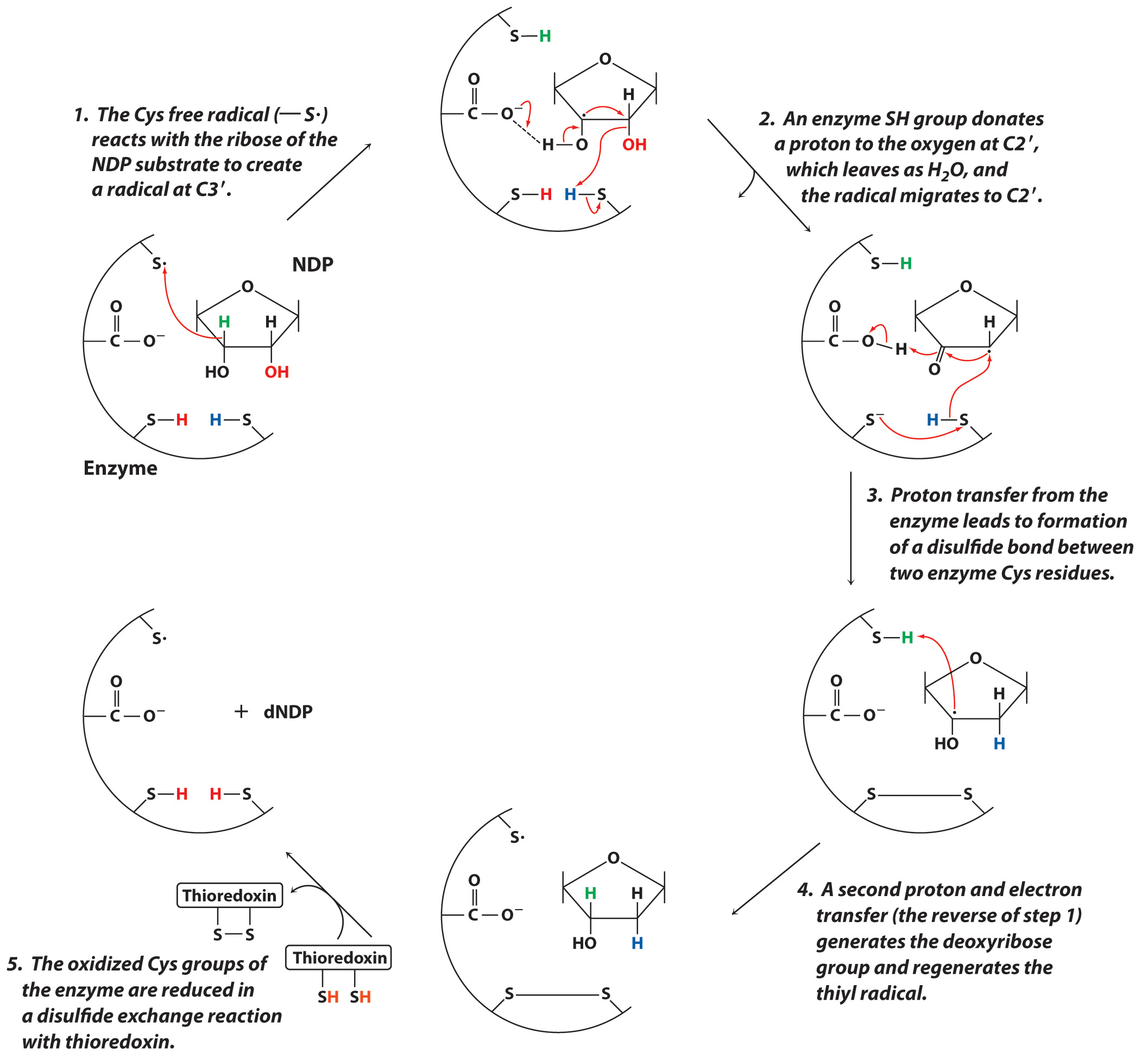 Copyright © 2018 John Wiley & Sons, Inc. All rights reserved.
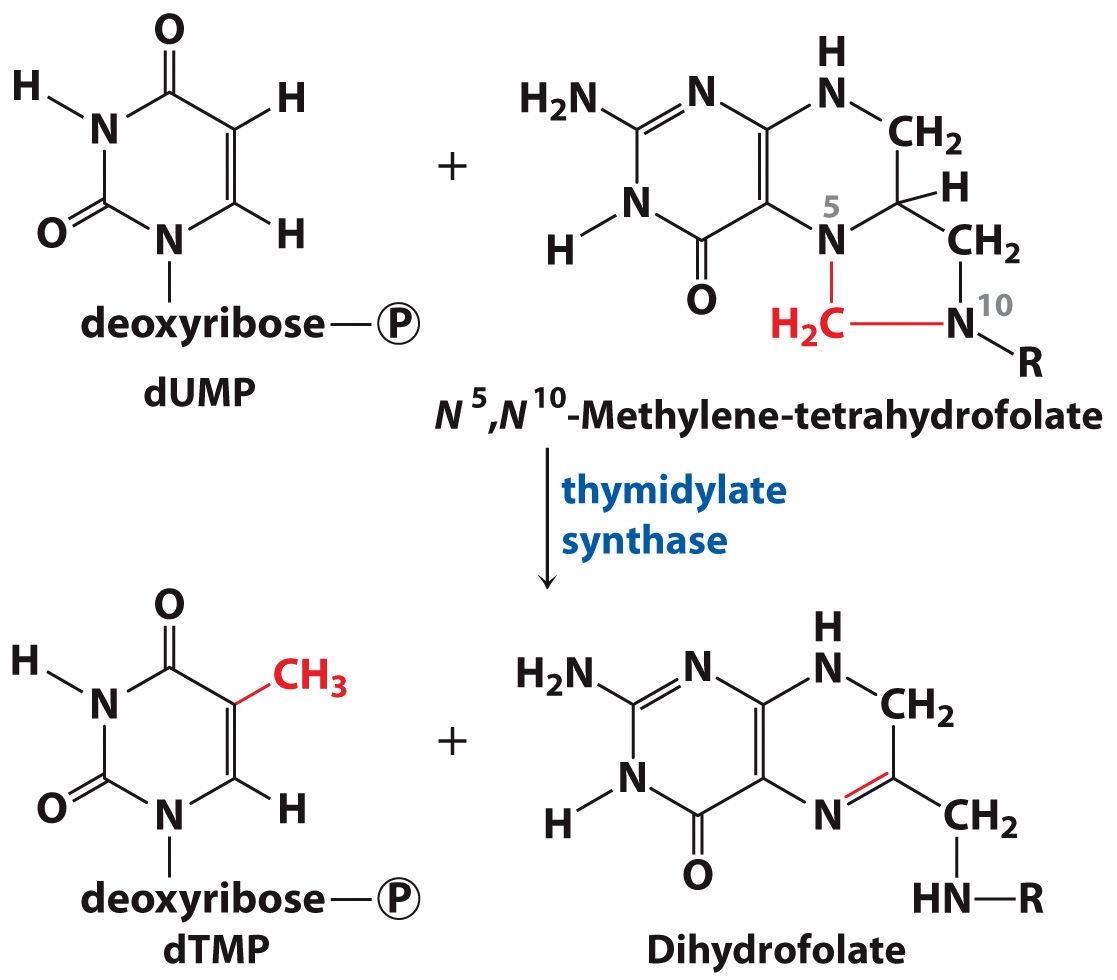 The Thymidine Synthase Reaction
Copyright © 2018 John Wiley & Sons, Inc. All rights reserved.
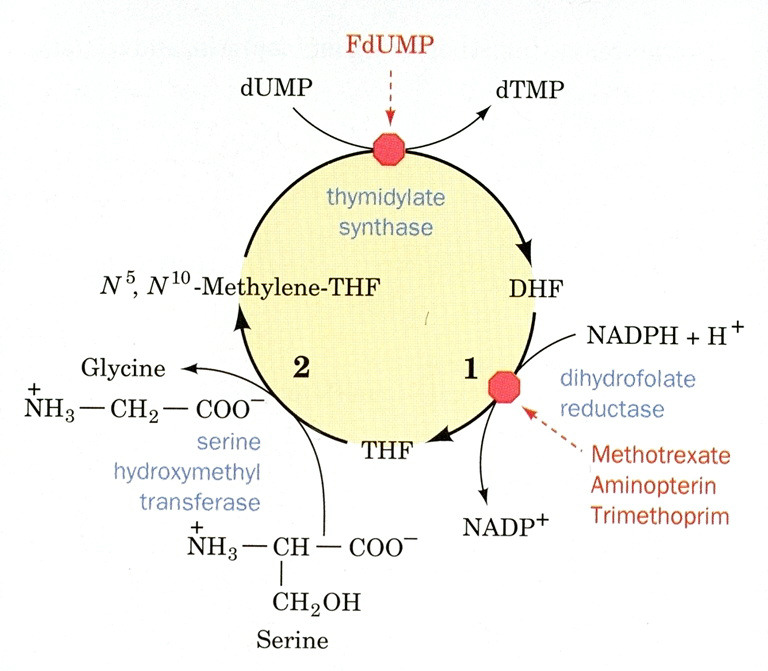 Methotrexate
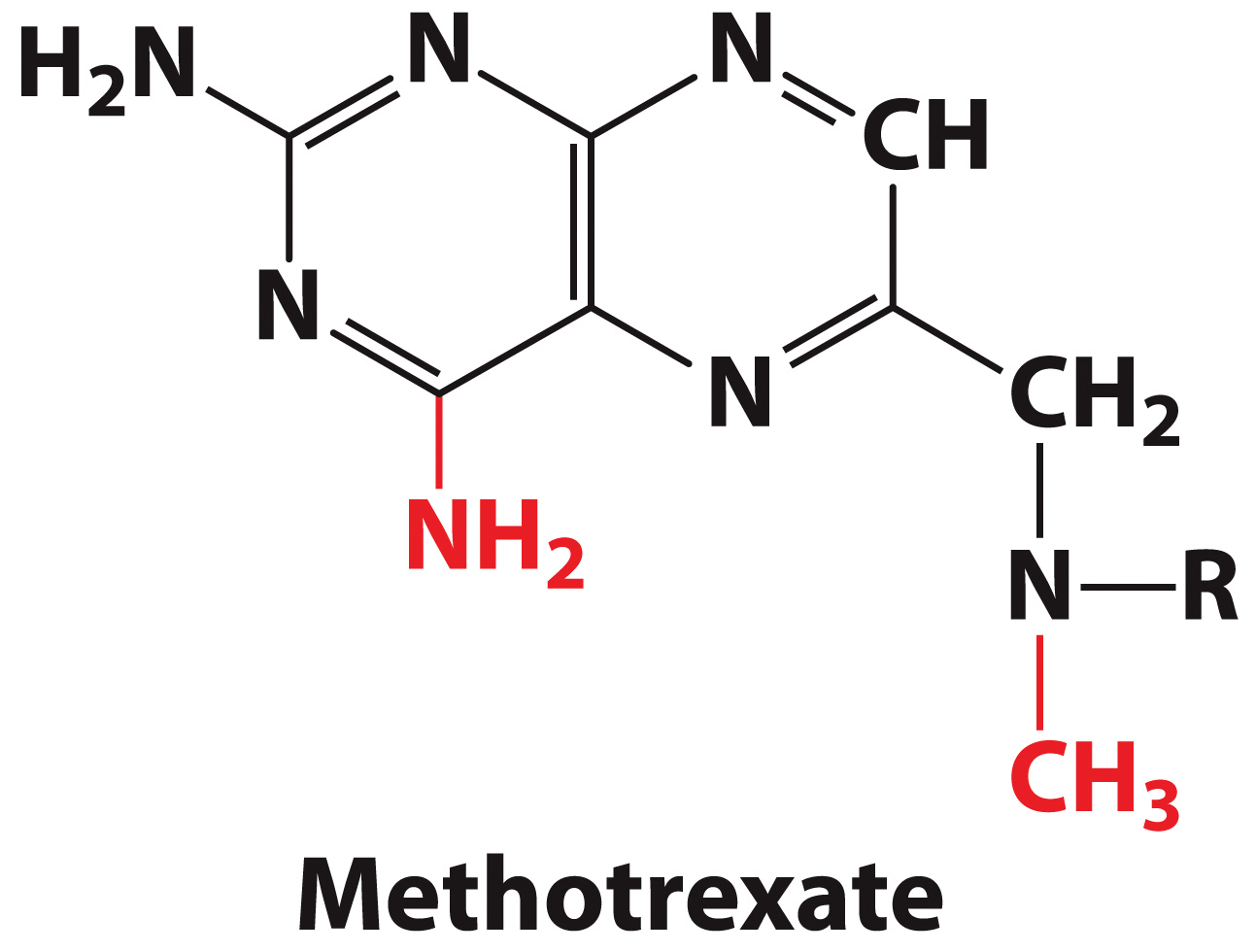 Copyright © 2018 John Wiley & Sons, Inc. All rights reserved.
Formation of Ribose 1-Phosphate
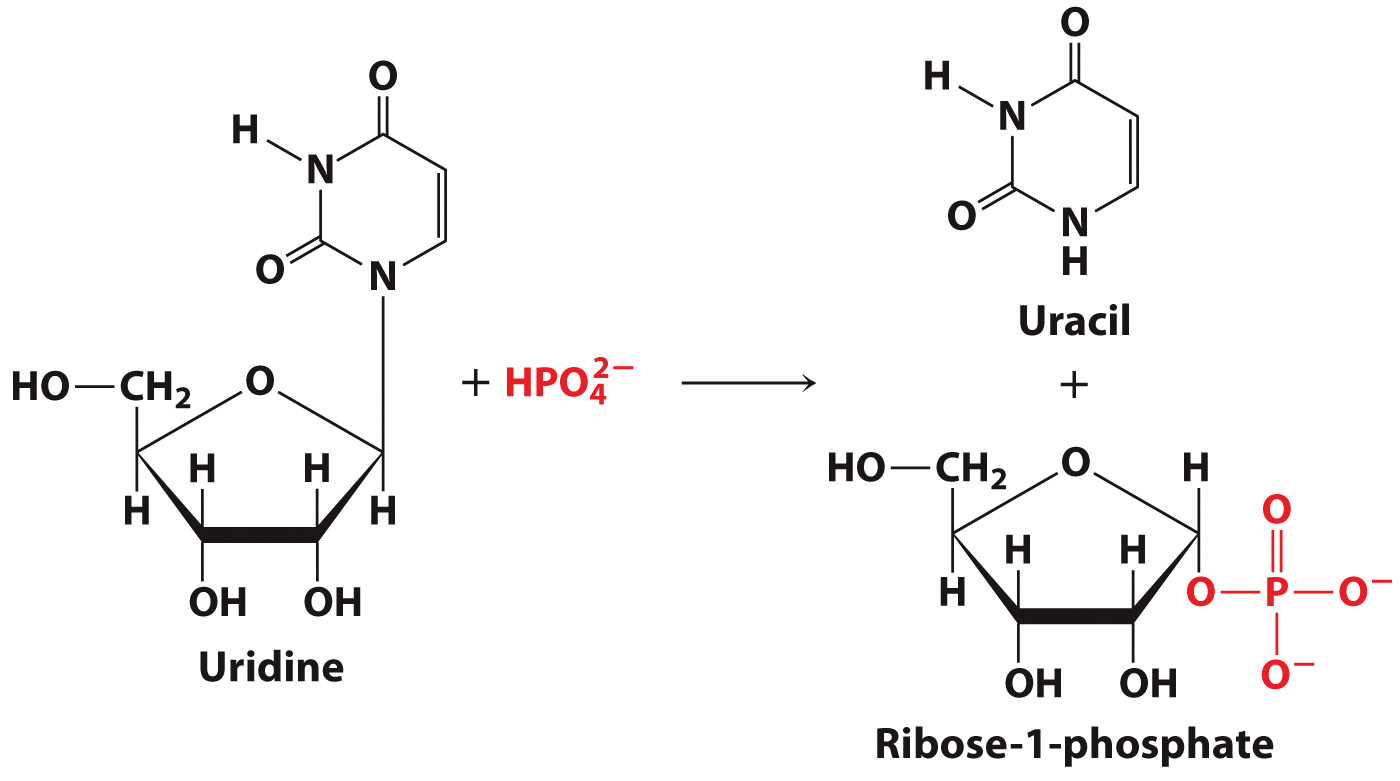 Copyright © 2018 John Wiley & Sons, Inc. All rights reserved.
Purine Degradation
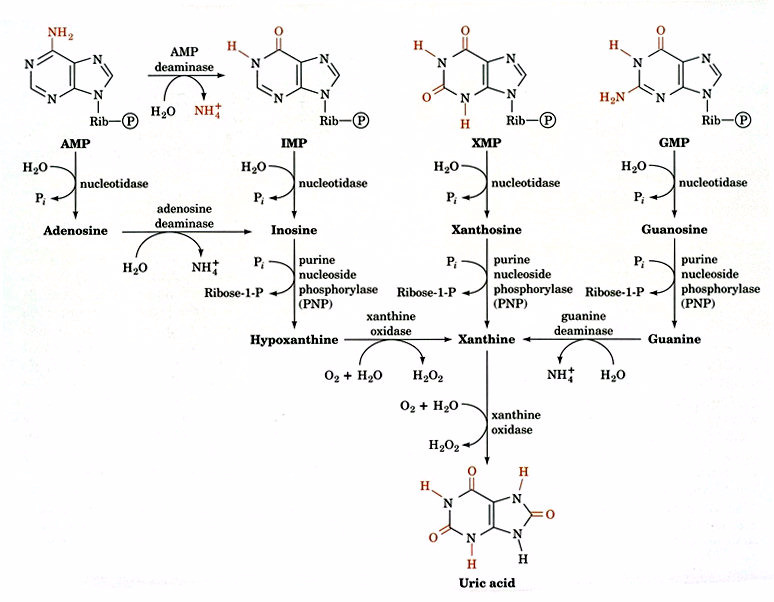 Urea cycle
Urea cycle
Urate
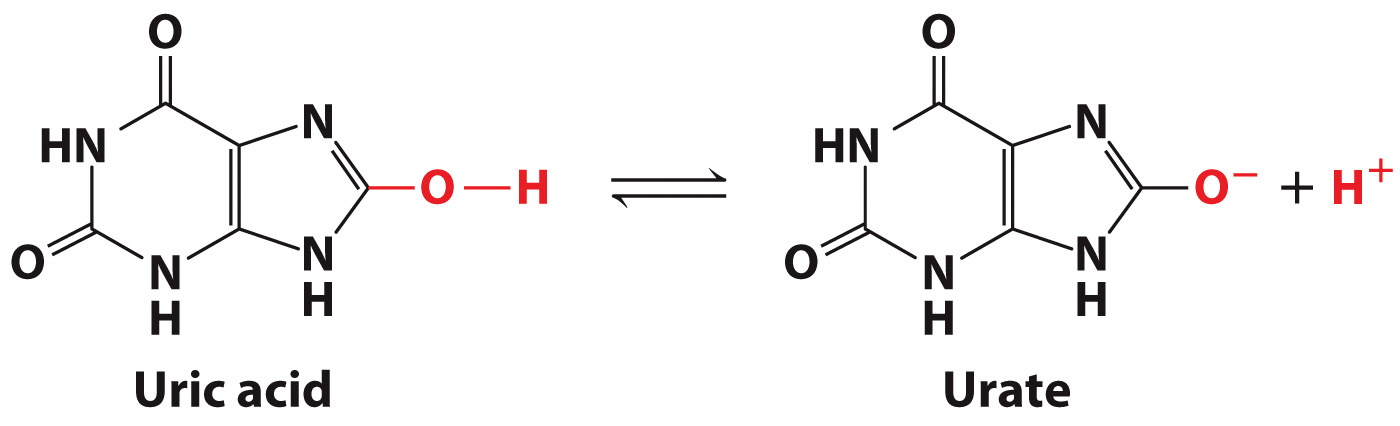 Copyright © 2018 John Wiley & Sons, Inc. All rights reserved.
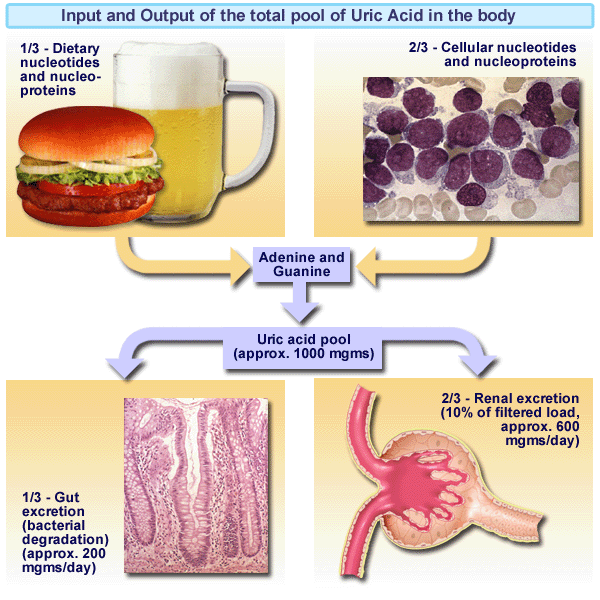 Gout
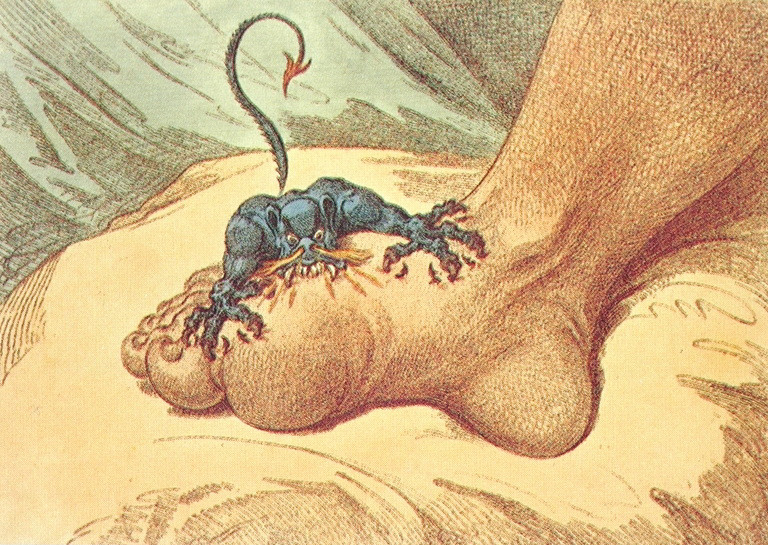 Inhibition of Uric Acid Synthesis
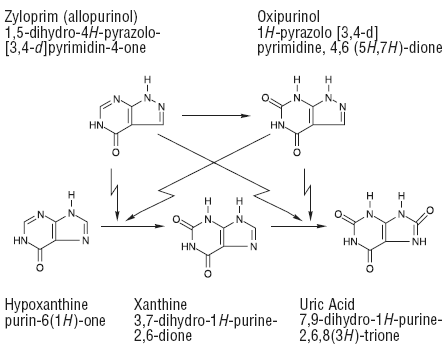 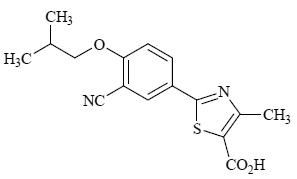 Febuxostat / Uloric
XO
Pyrimidines are eventually converted to amino acids
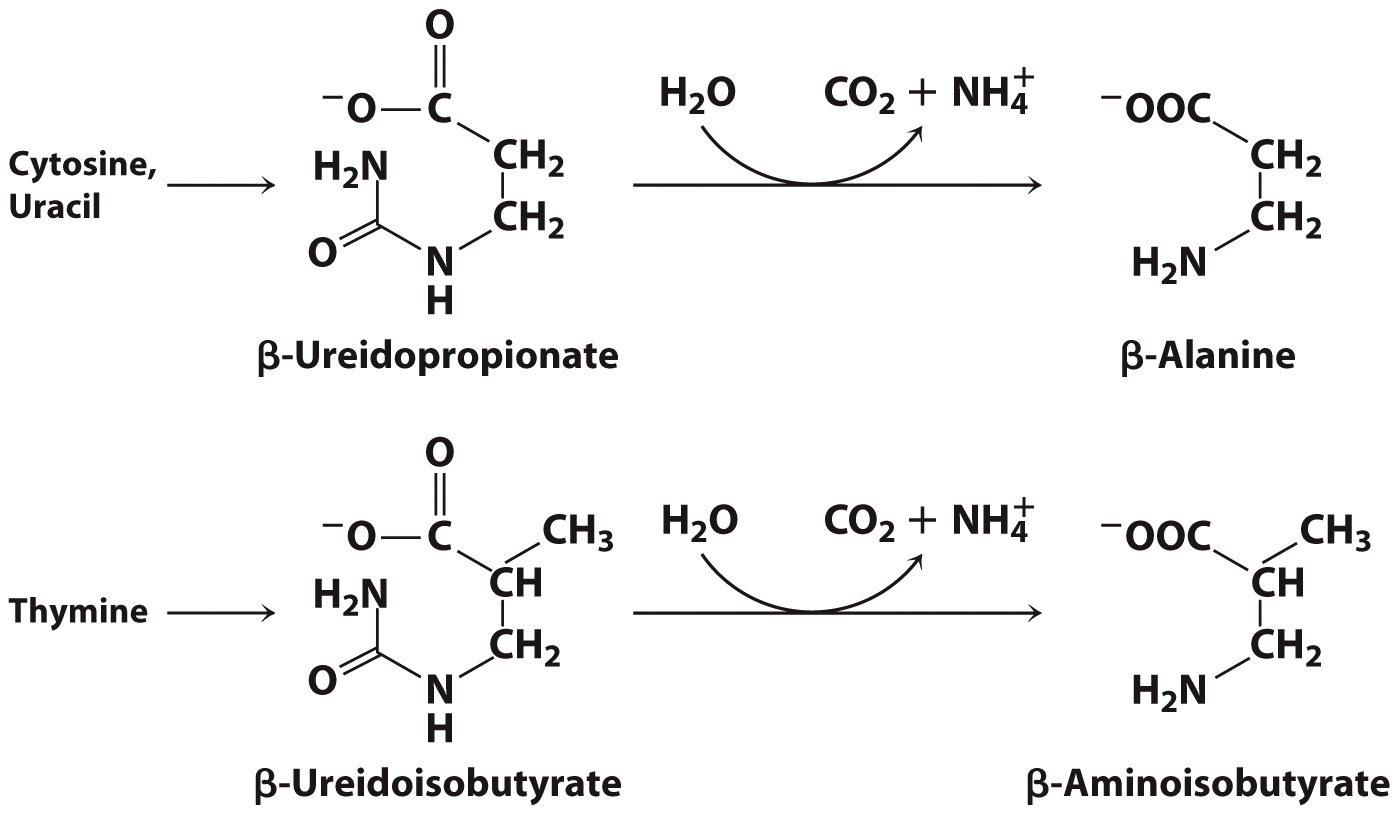 Copyright © 2018 John Wiley & Sons, Inc. All rights reserved.